Муниципальное общеобразовательное учреждение
 «Средняя школа № 1» г. Малая Вишера 
 
 


XIII ЗНАМЕНСКИЕ ОБРАЗОВАТЕЛЬНЫЕ ЧТЕНИЯ
РЕГИОНАЛЬНЫЙ ЭТАП XXIV МЕЖДУНАРОДНЫХ РОЖДЕСТВЕНСКИХ ЧТЕНИЙ
Исследовательский проект
«Оксочский пастырь. 
К 175 – летию со дня рождения протоиерея Петра Васильевича Ильинского»
 
  


 			                              Выполнили работу: Золотухина Ирина,
 				               Павлова Диана
                                                                                                                9 класс МАОУ СШ №1 
                                                                                                     г. Малая Вишера
                                                                                                                 Руководитель: Петрова
                                                                                                                  Марина Александровна,
                                                                                                                   учитель ОРКСЭ И МХК   
                                                                                                                            МАОУ «Средняя Школа №1» 
                                                                                                      г. Малая Вишера
  
 
Малая Вишера
2015
1
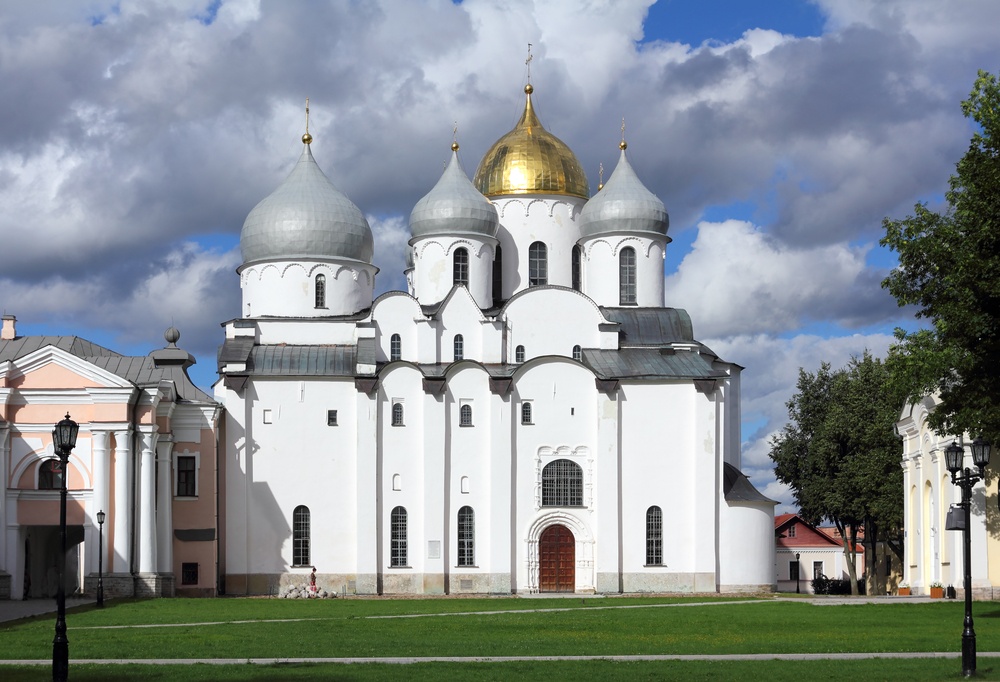 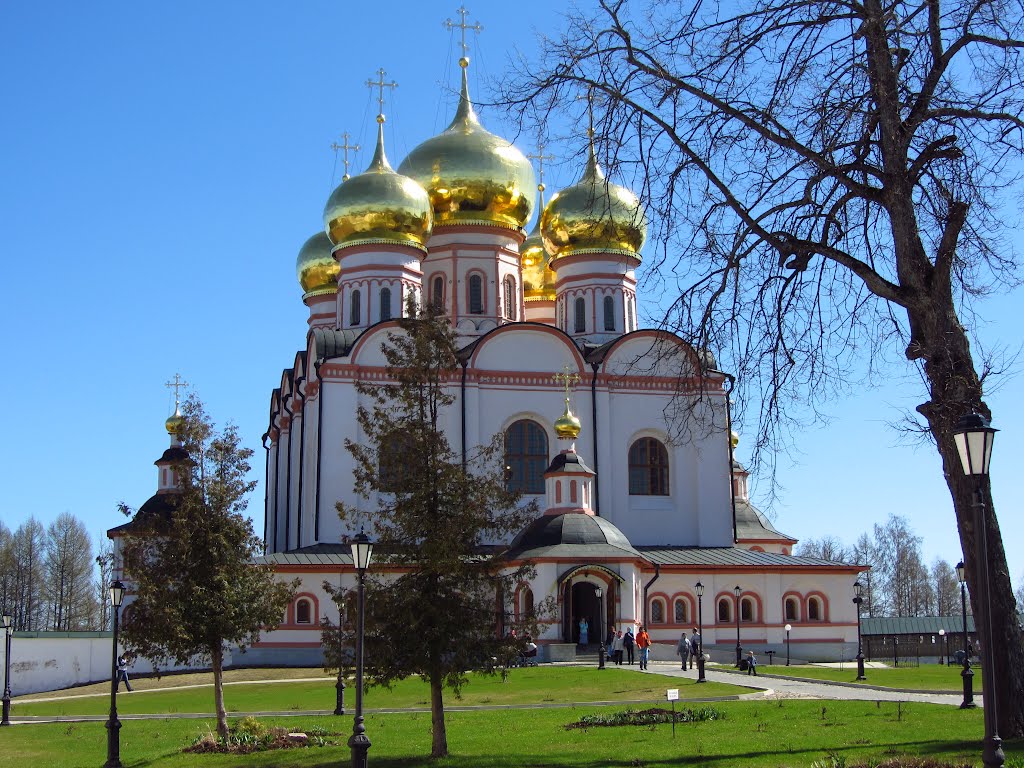 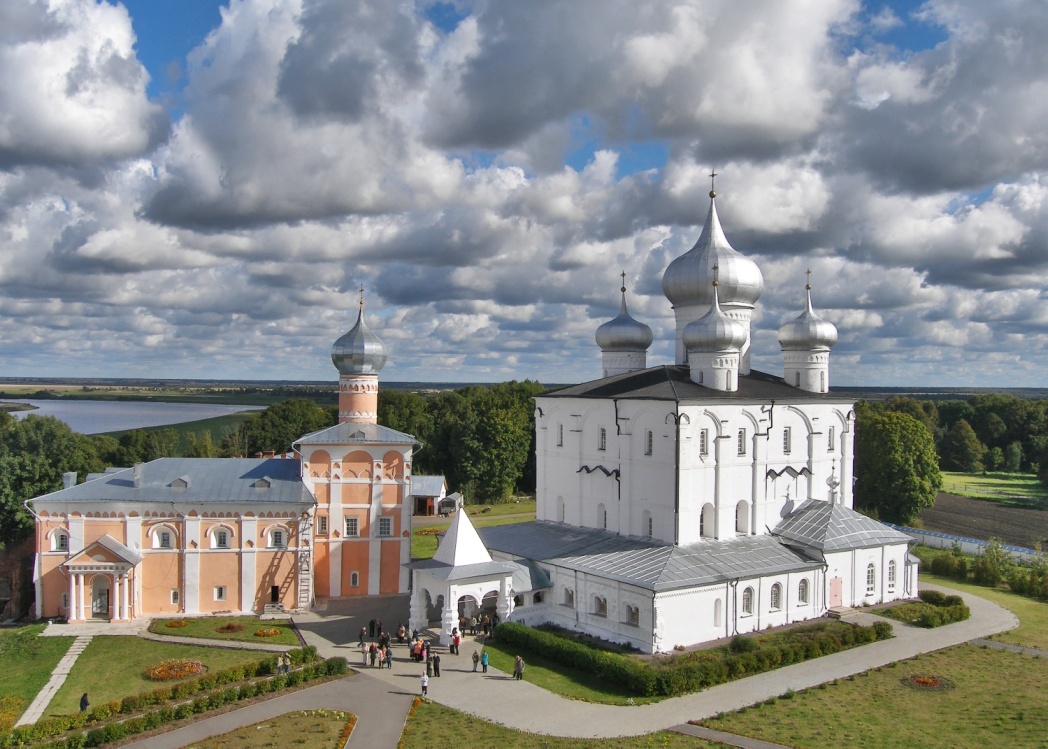 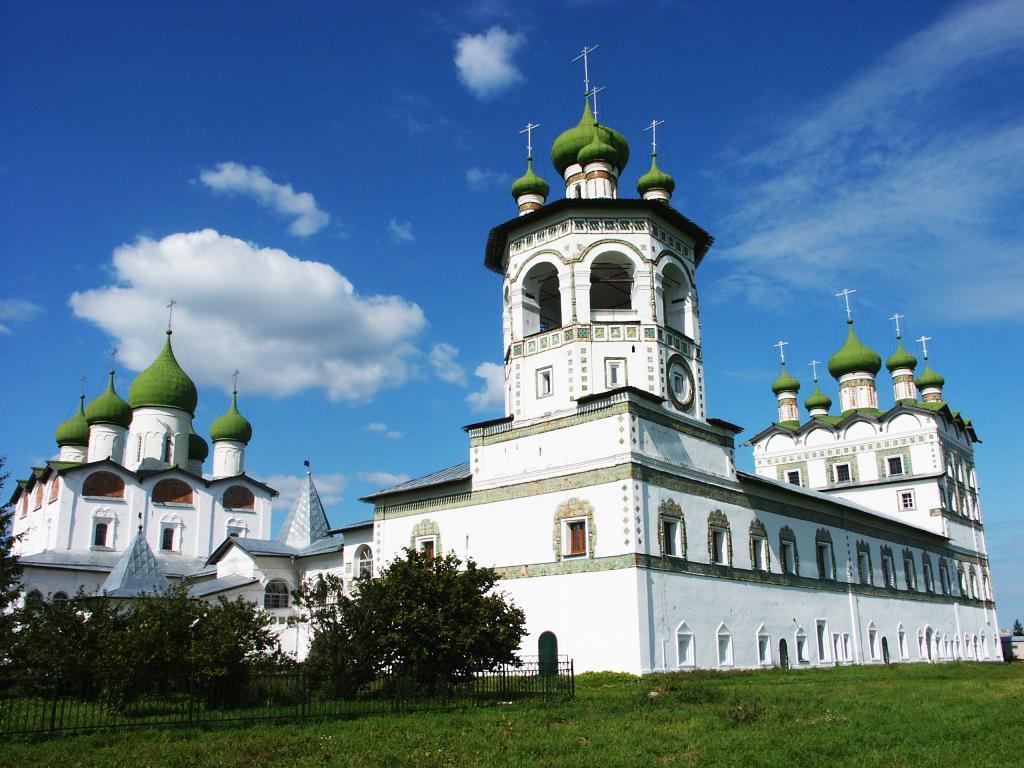 2
Святыни Земли Новгородской
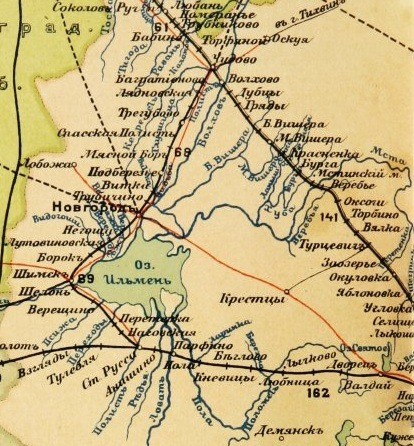 Карта Крестецкого уезда
3
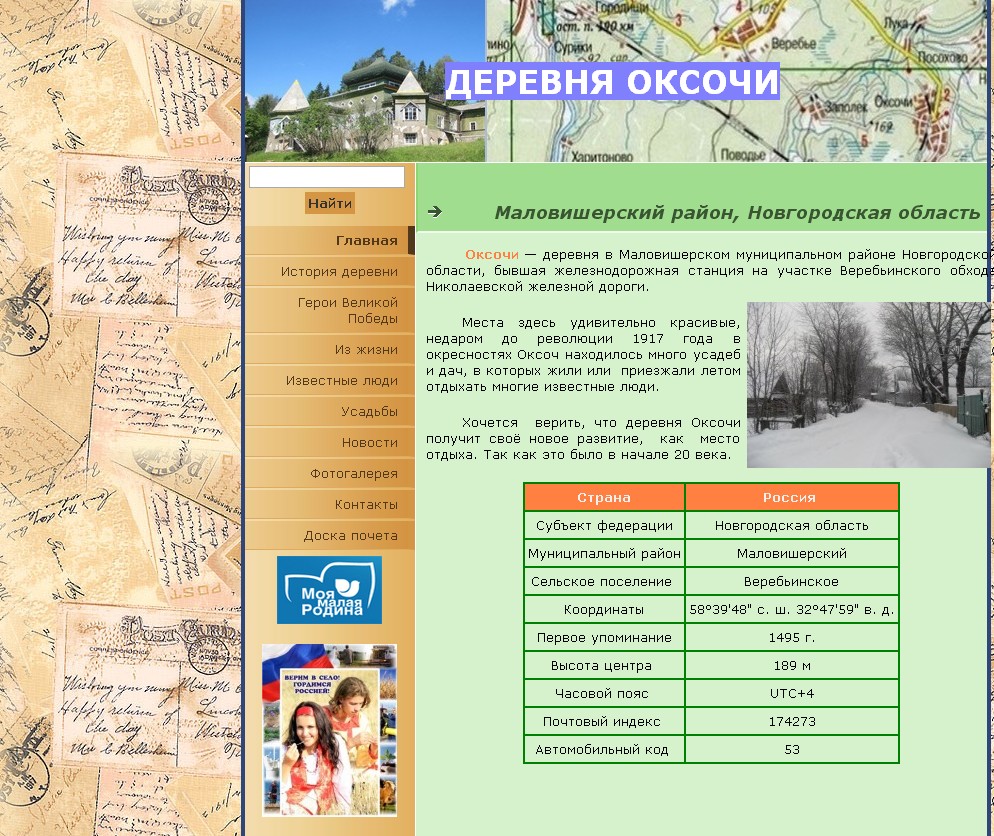 4
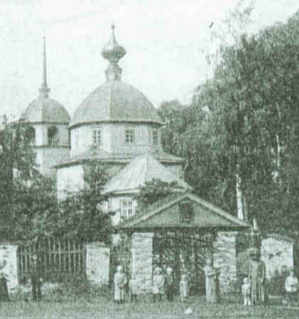 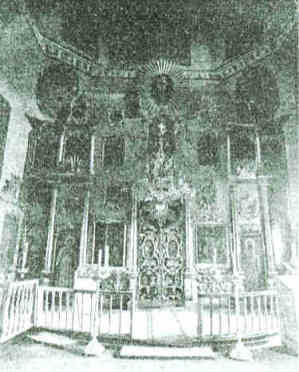 Деревянная церковь во имя Сретения Господня с. Оксочи.
Фотография конца XIX века.
5
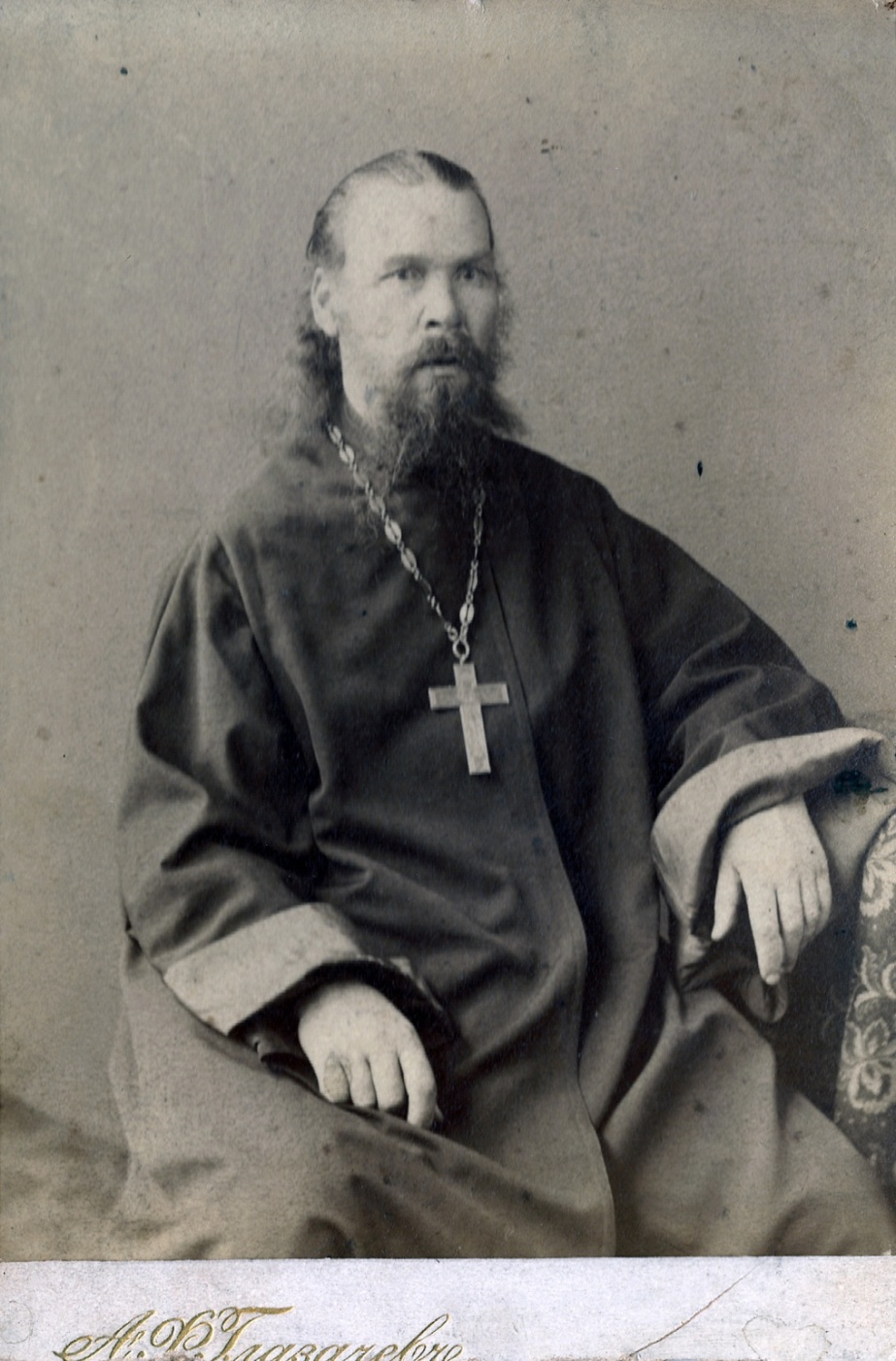 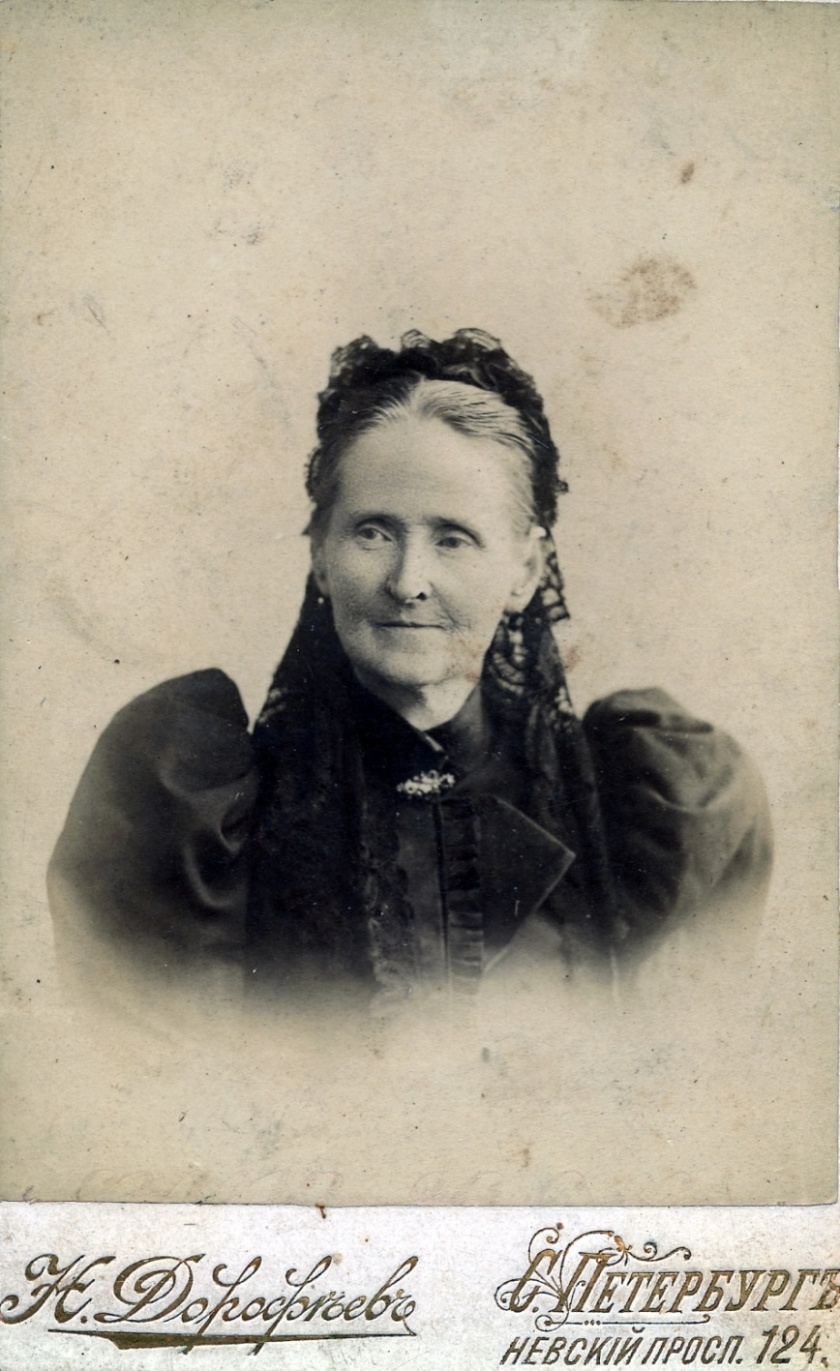 Протоиерей Петр Васильевич Ильинский и матушка Александра Яковлевна. Фотографии из семейного архива В.В. Бабкина
6
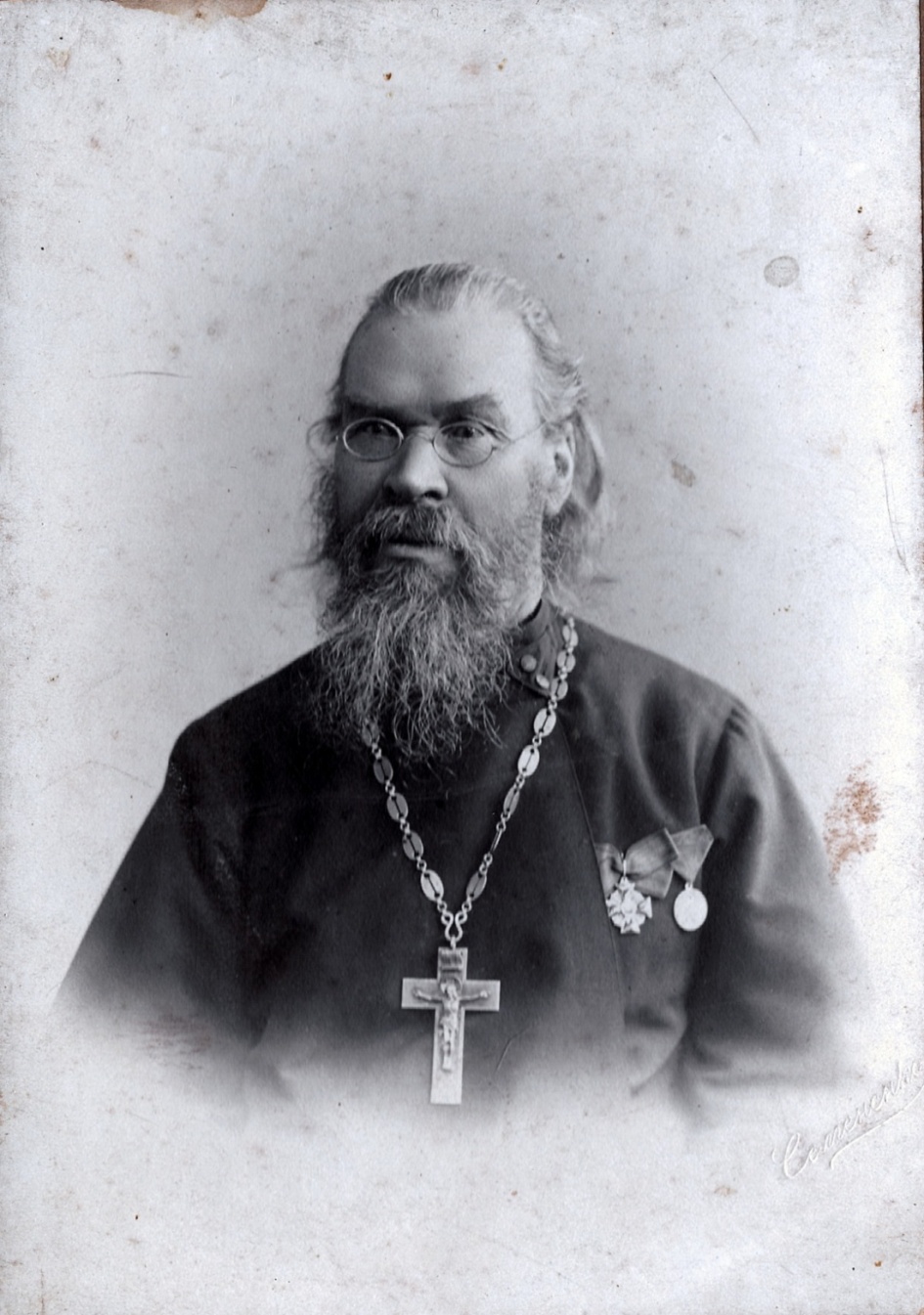 Настоятель церкви Преображения Господня с. Оксочи
 протоиерей Петр Васильевич Ильинский.
Фотография из семейного архива В.В. Бабкина
7
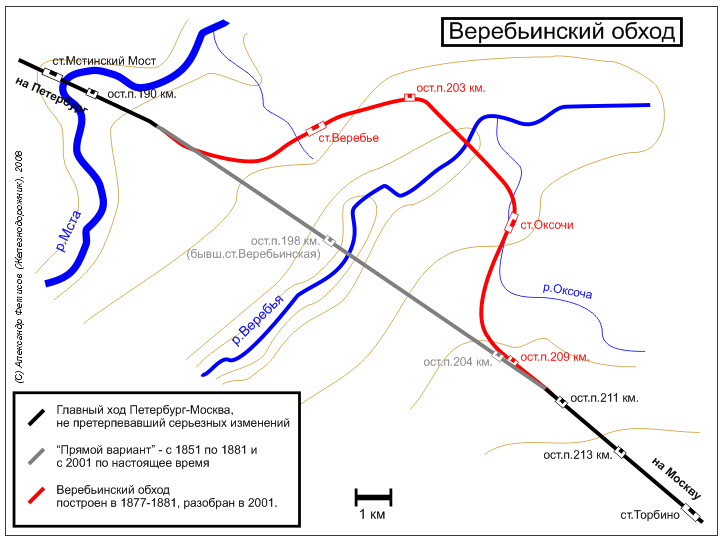 8
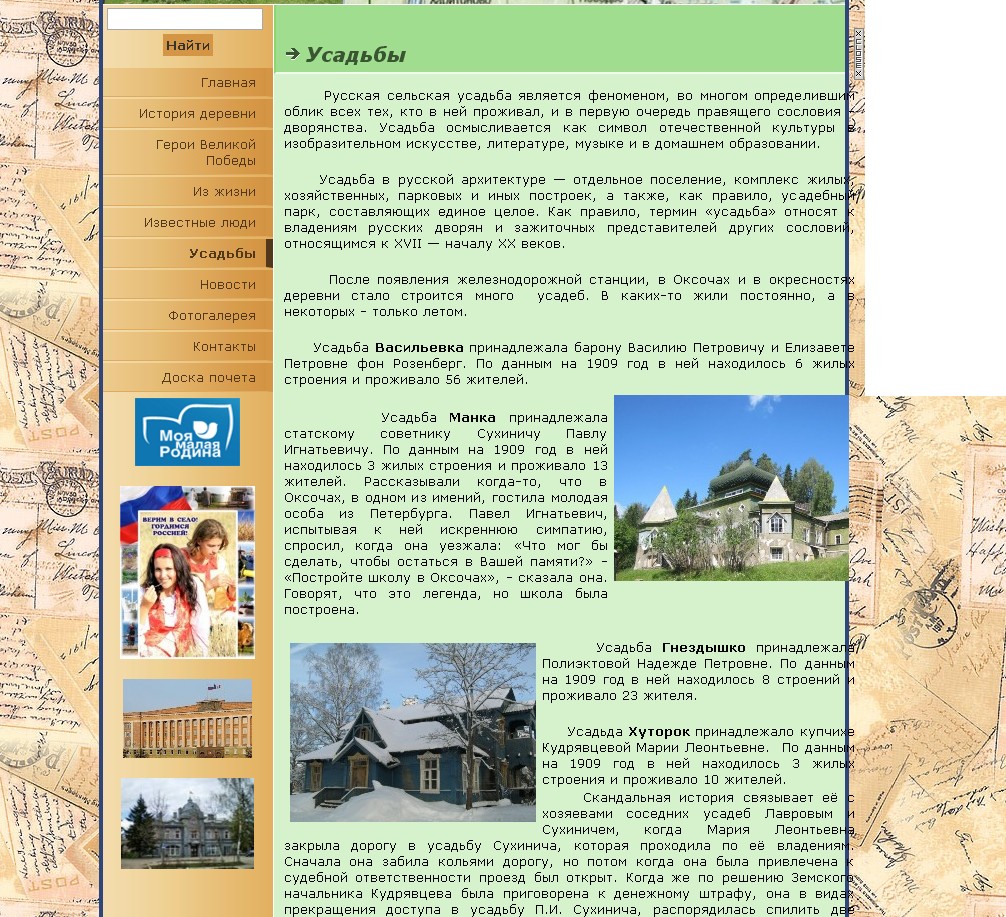 9
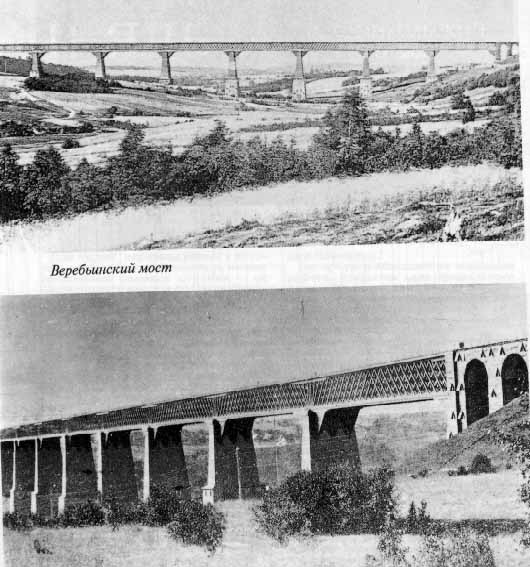 Веребьинский мост
10
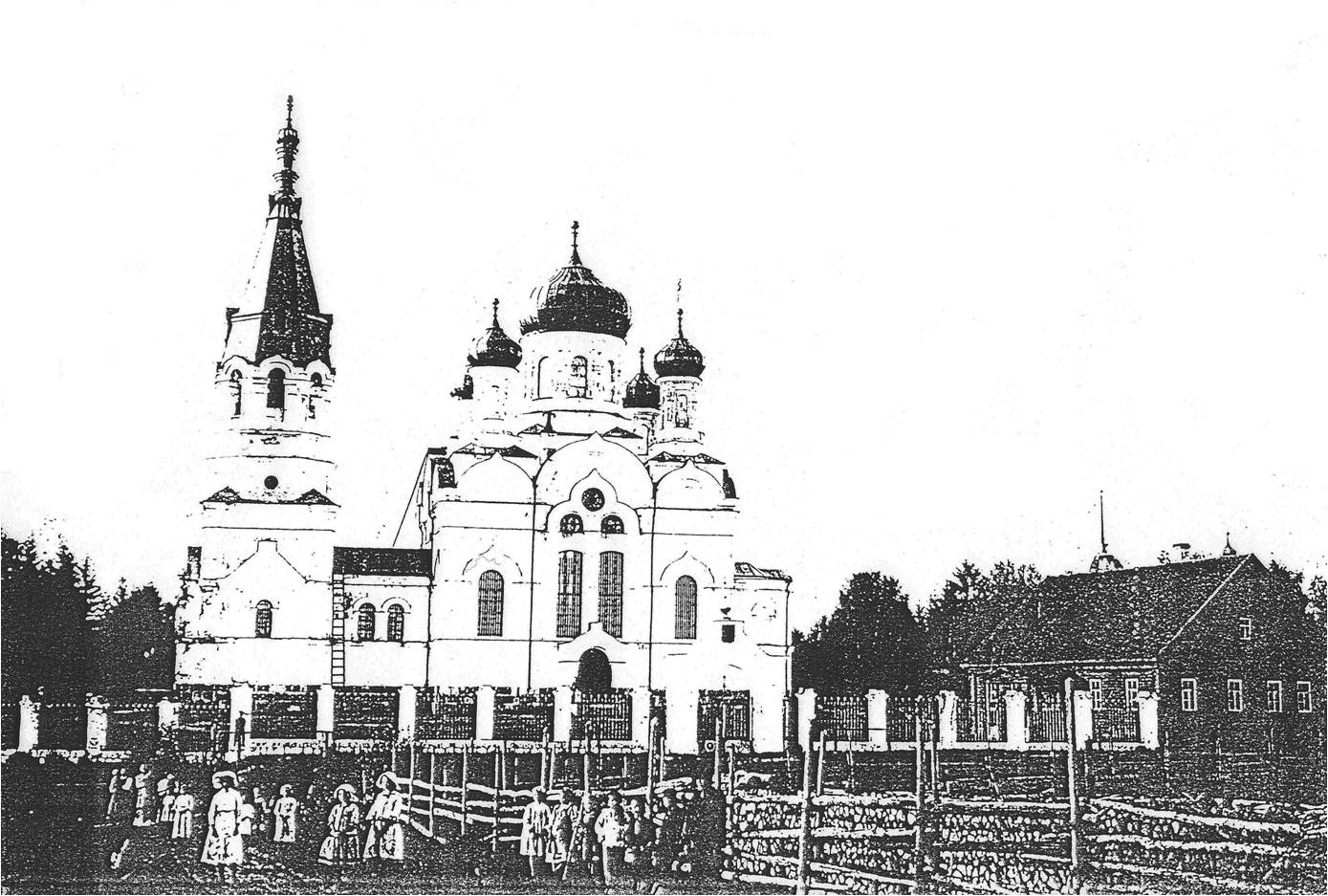 Храм Преображения Господня с. Оксочи Крестецкого уезда
Фотография начала XX века
11
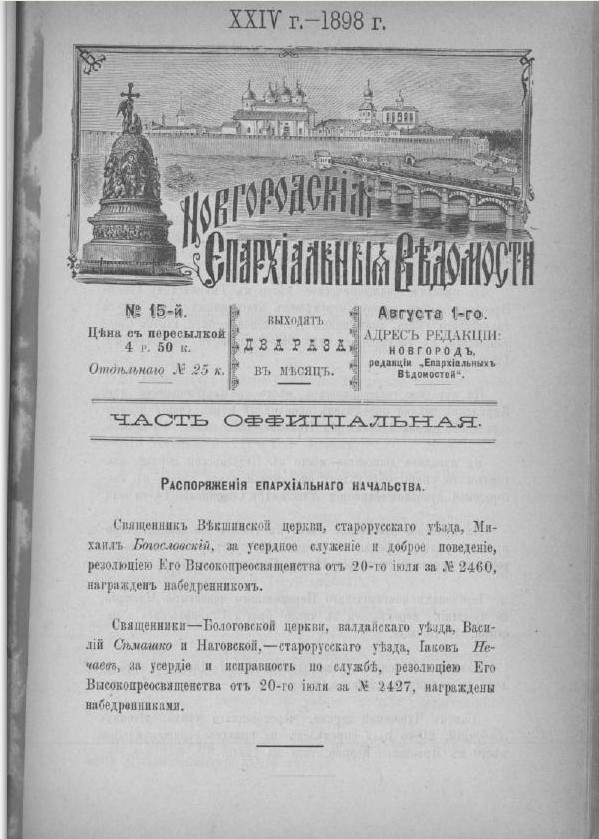 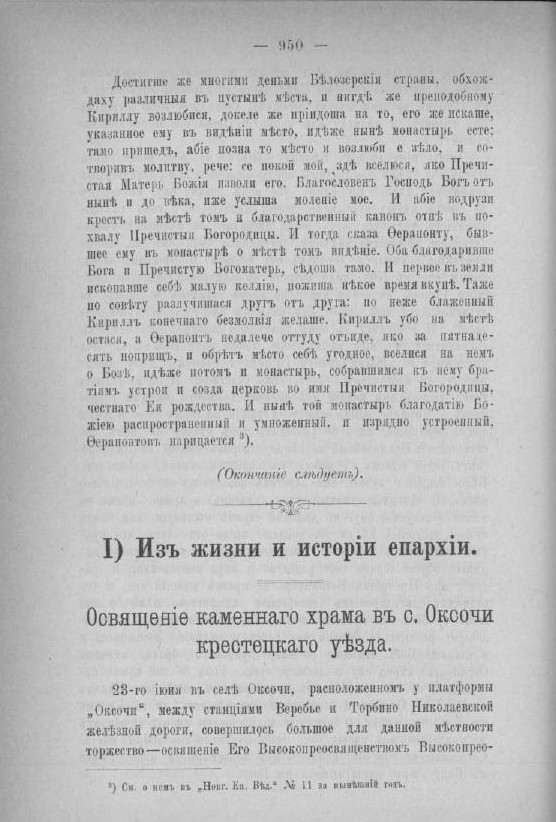 «Новгородские епархиальные ведомости» № 15 1898 год.
Копии документов из электронного каталога Российской национальной библиотеки
12
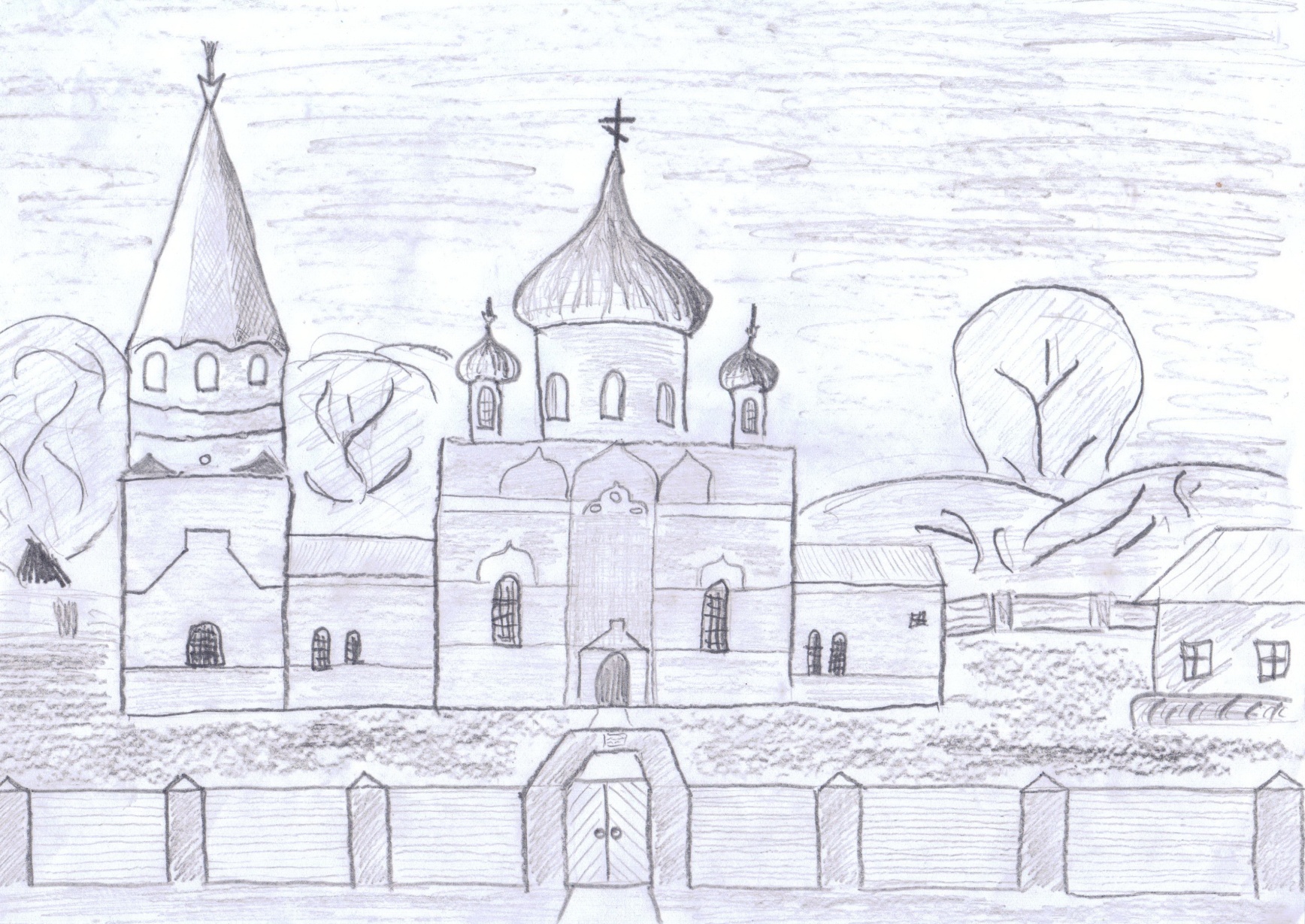 Храм Сретения Господня с. Оксочи.
 Рисунок учащегося 9 класса  МАОУ СШ №1 г. Малая Вишера Сергея Юдина.
13
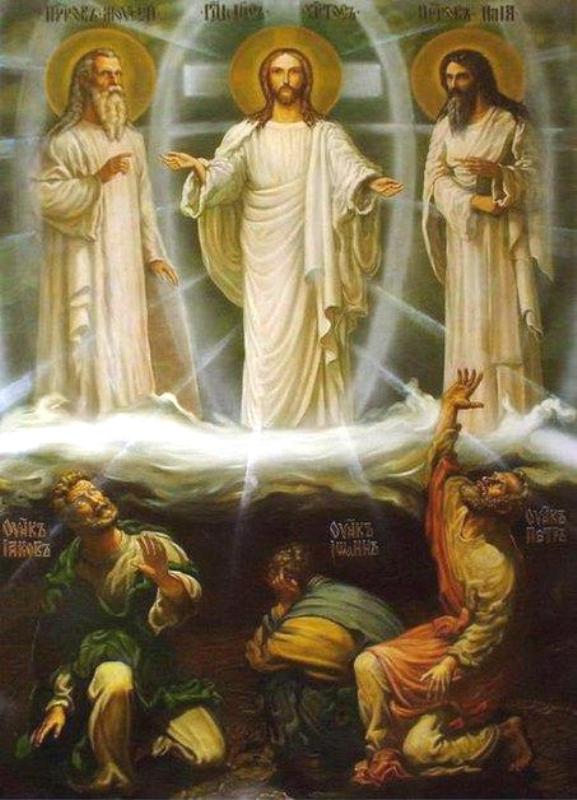 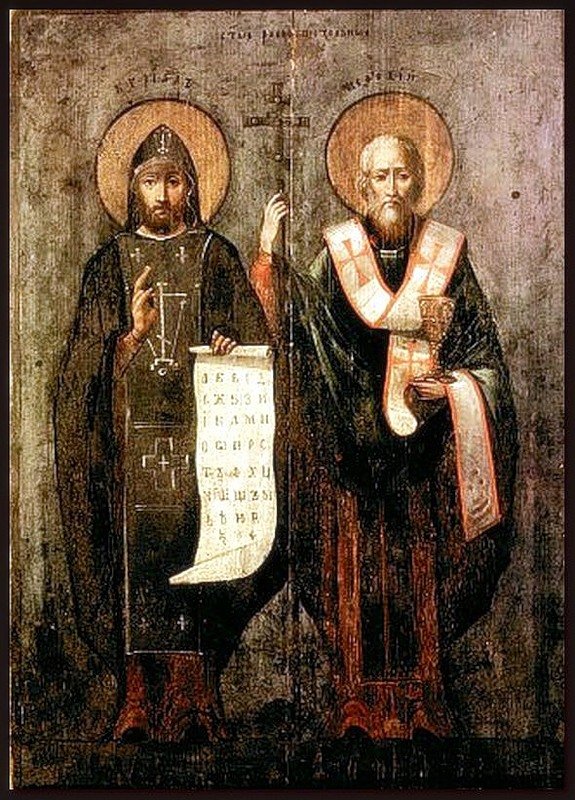 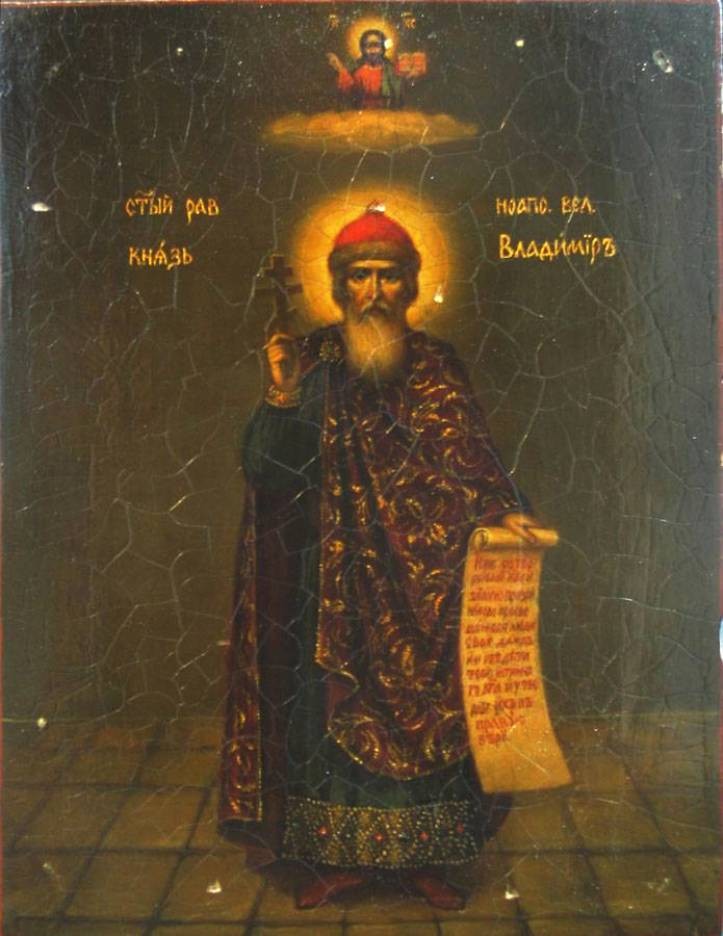 Икона «Преображение Господне»
Икона «Святые равноапостольные братья Кирилл и Мефодий»
Икона «Святой равноапостольный князь Владимир»
14
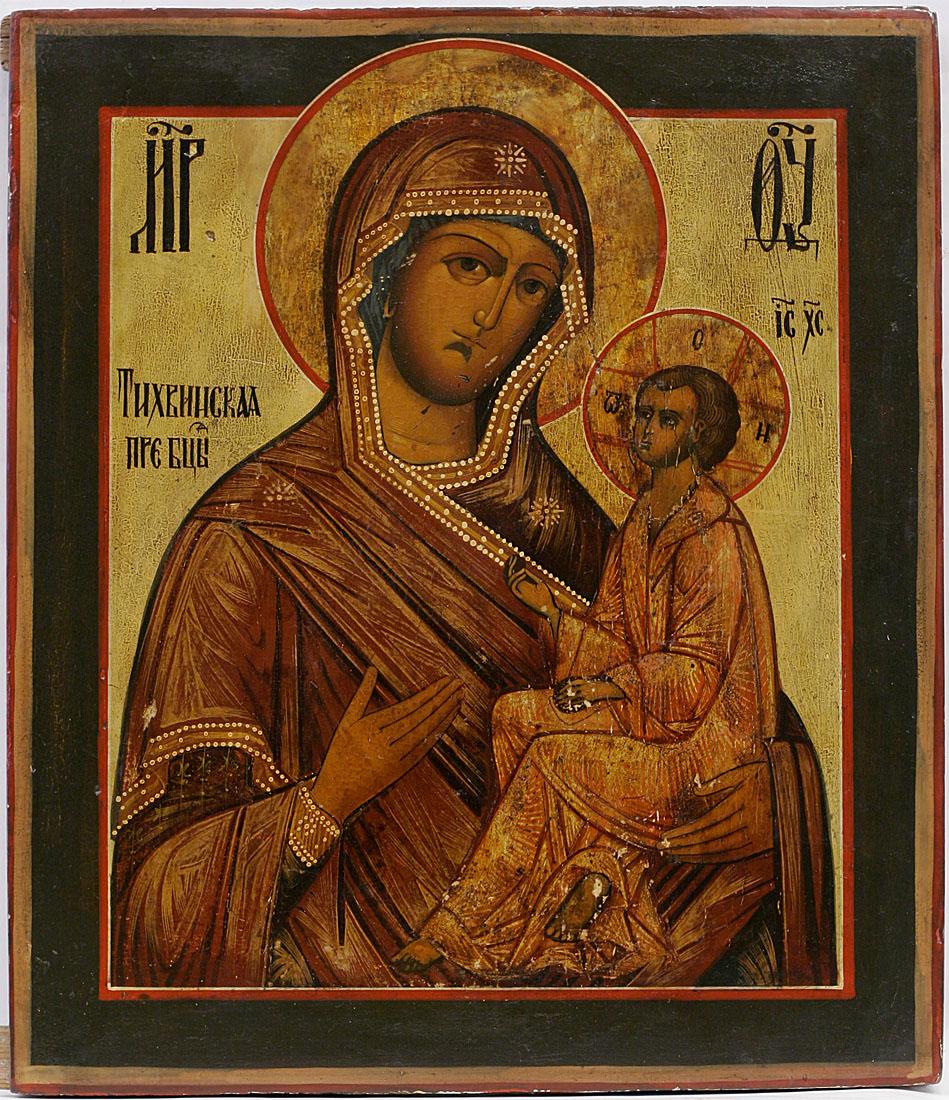 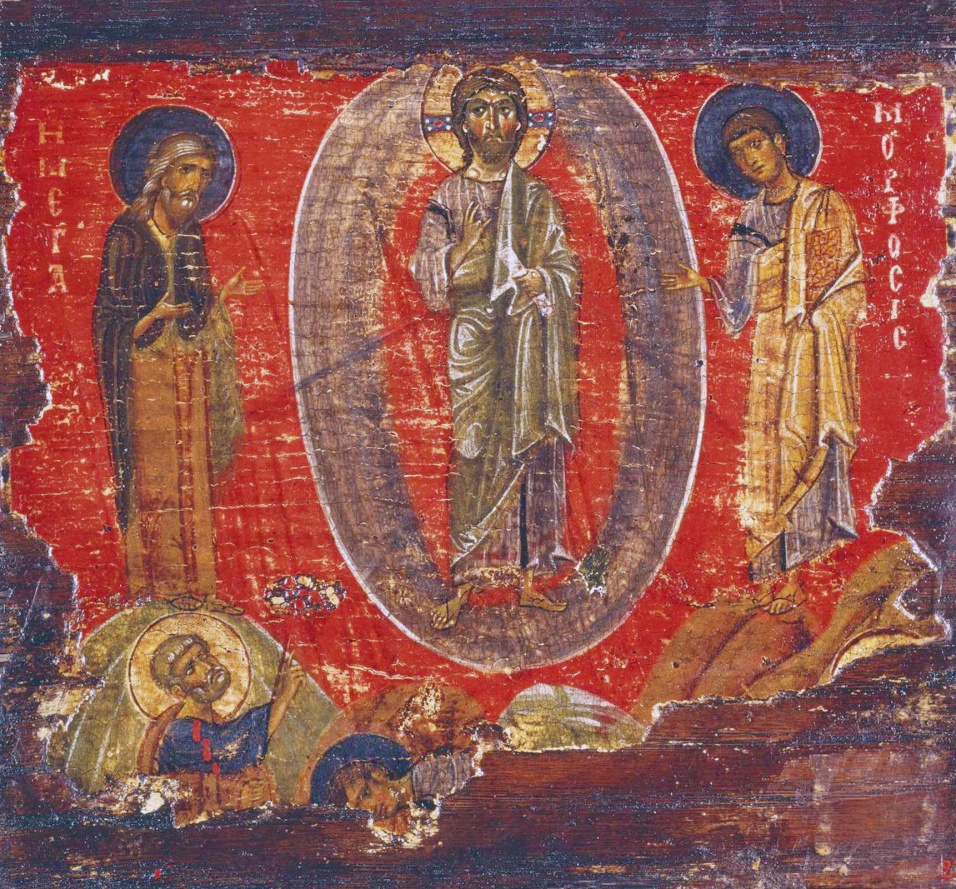 Тихвинская Икона Божией Матери                    Икона «Преображение Господне»
15
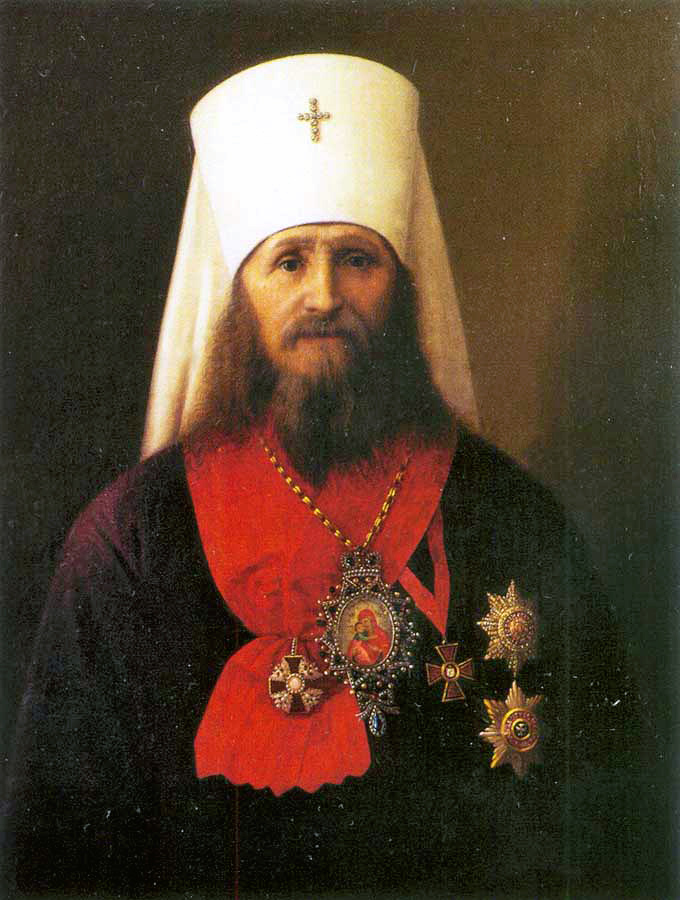 Феогност (Лебедев), 
архиепископ 
Новгородский
(в миру Георгий Иванович Лебедев) на кафедре с 1892 по 1900 гг.† 1903 г.
16
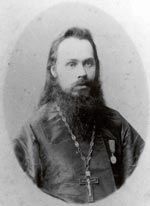 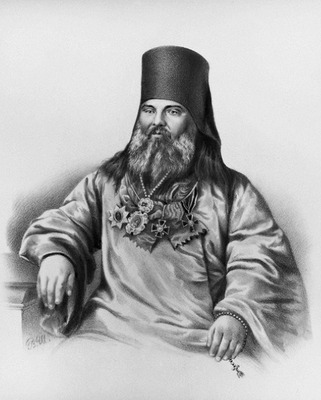 Ключарь Софийского собора священник             Архиепископ Феогнист, Новгородский             
 Анатолий Иоанович Конкордин                             и Старорусский
17
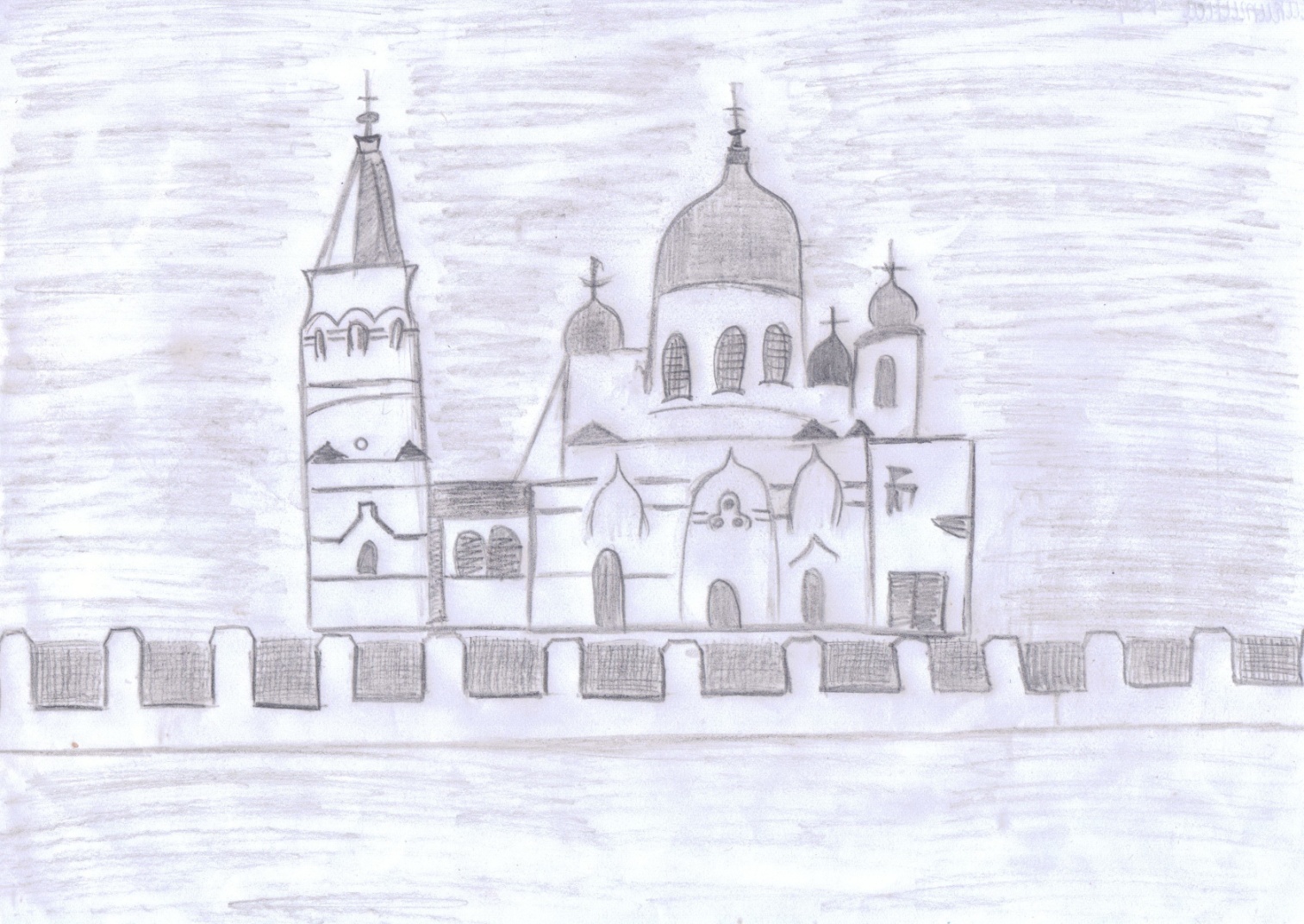 Храм Сретения Господня с. Оксочи.
 Рисунок учащейся 9 класса  МАОУ СШ №1 г. Малая Вишера 
Дарьи Никитиной.
18
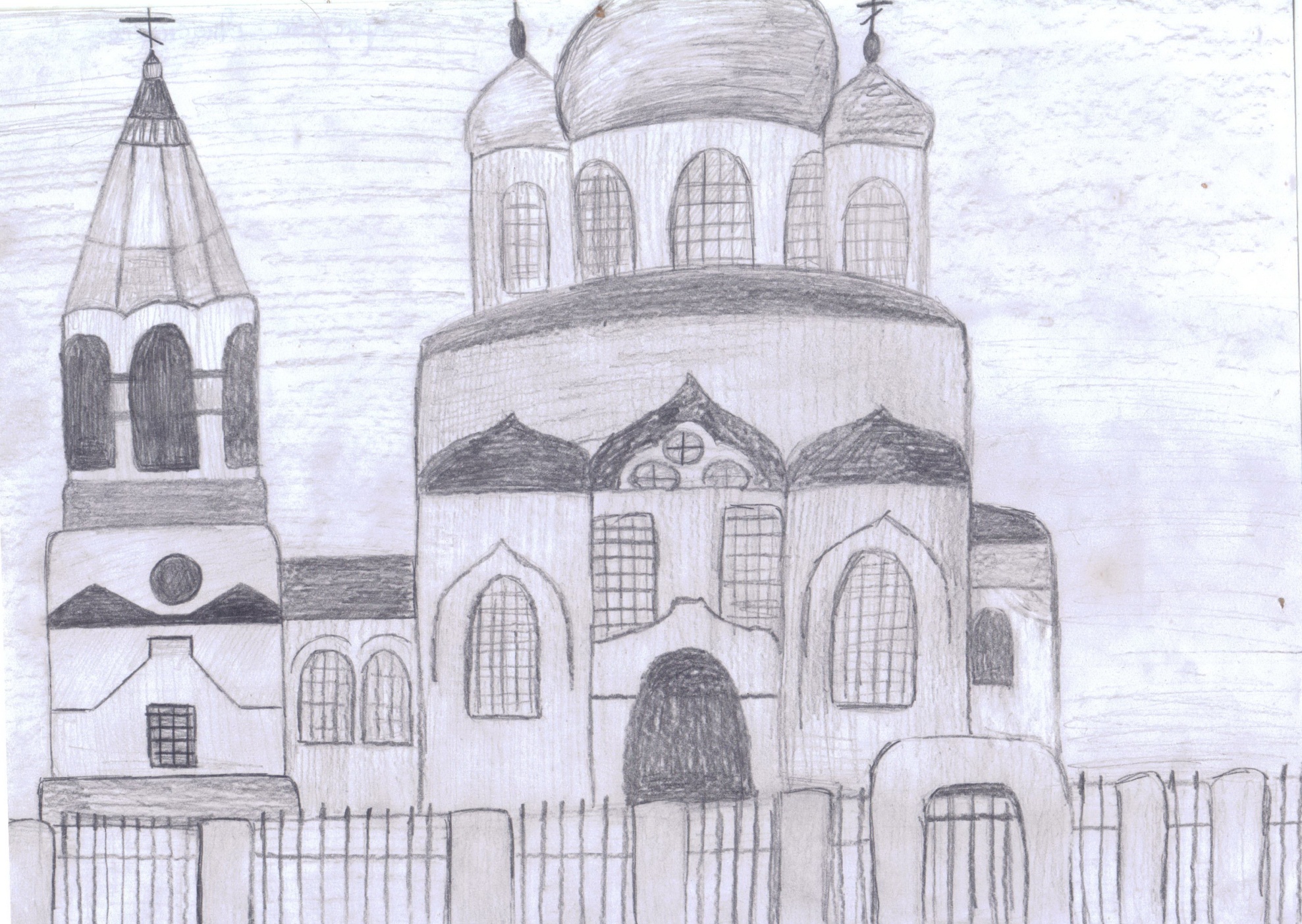 Храм Сретения Господня с. Оксочи.
 Рисунок учащейся 9 класса  МАОУ СШ №1 г. Малая Вишера Анастасии Красновой.
19
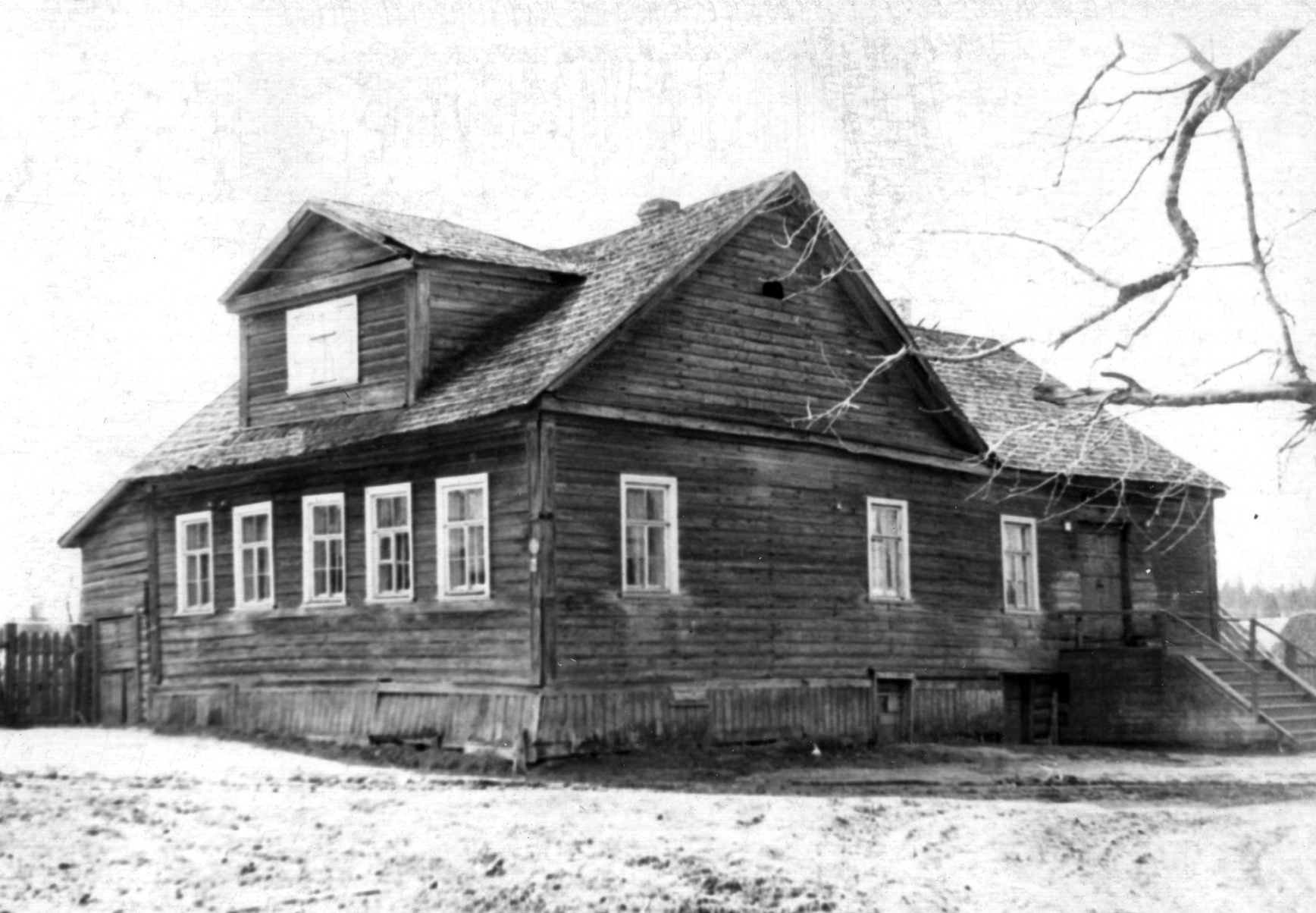 Дом в с. Оксочи, где жил отец Петр Ильинский. 
Фотография из семейного архива В.В. Бабкина
20
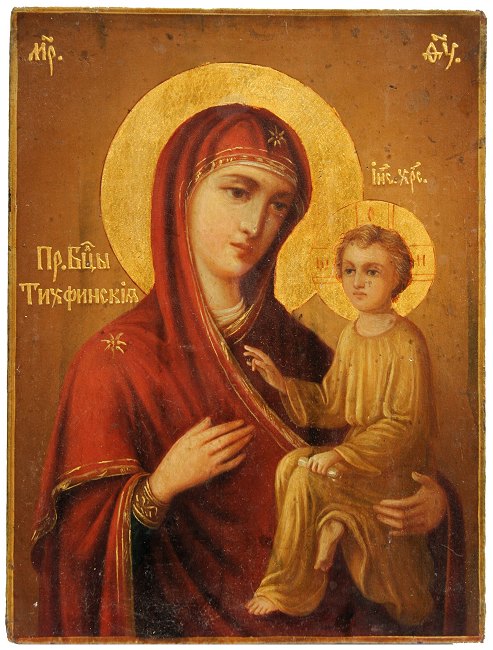 Тропарь Иконе Божией Матери Тихвинская
Днесь, яко солнце пресветлое, возсия нам на воздусе /всечестная икона Твоя, Владычице, /лучами милости мир просвещающи, /юже великая Россия, /яко некий дар Божественный /свыше благоговейне восприймши, /прославляет Тя, Богомати, всех Владычицу, /и от Тебе рождшагося Христа Бога нашего величает радостно. /Емуже молеся, о Госпоже Царице Богородице, /да сохранит вся грады и страны христианския невредимы от всех навет вражиих /и спасет верою поклоняющихся /Его Божественному и Твоему пречистому образу, /Дево Неискусобрачная.
21
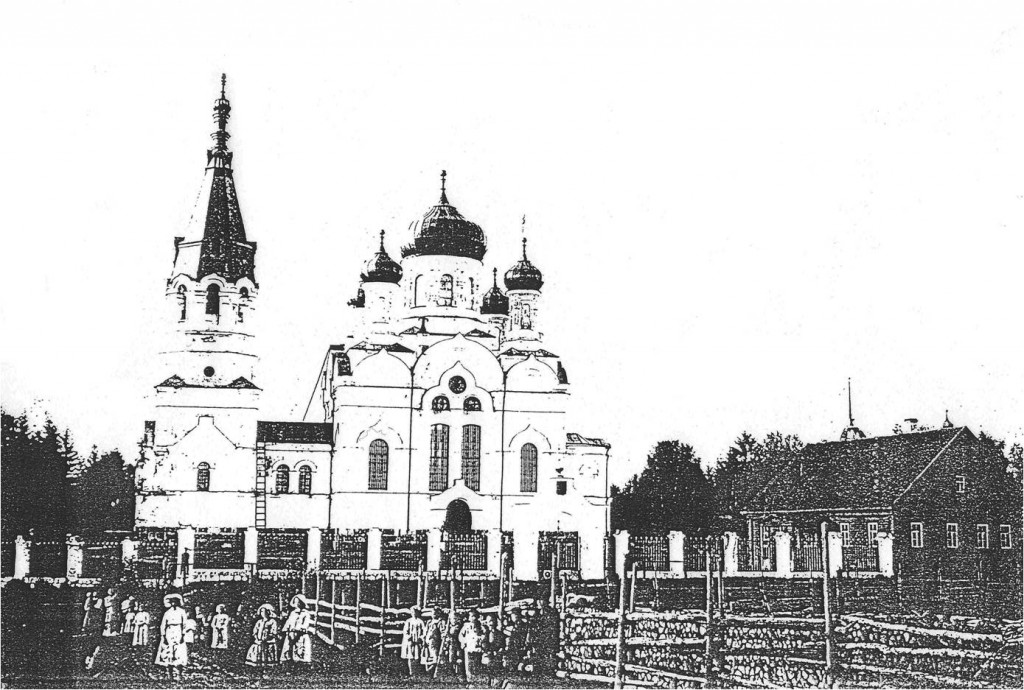 Храм Преображения Господня с. Оксочи Крестецкого уезда
Фотография начала XX века
22
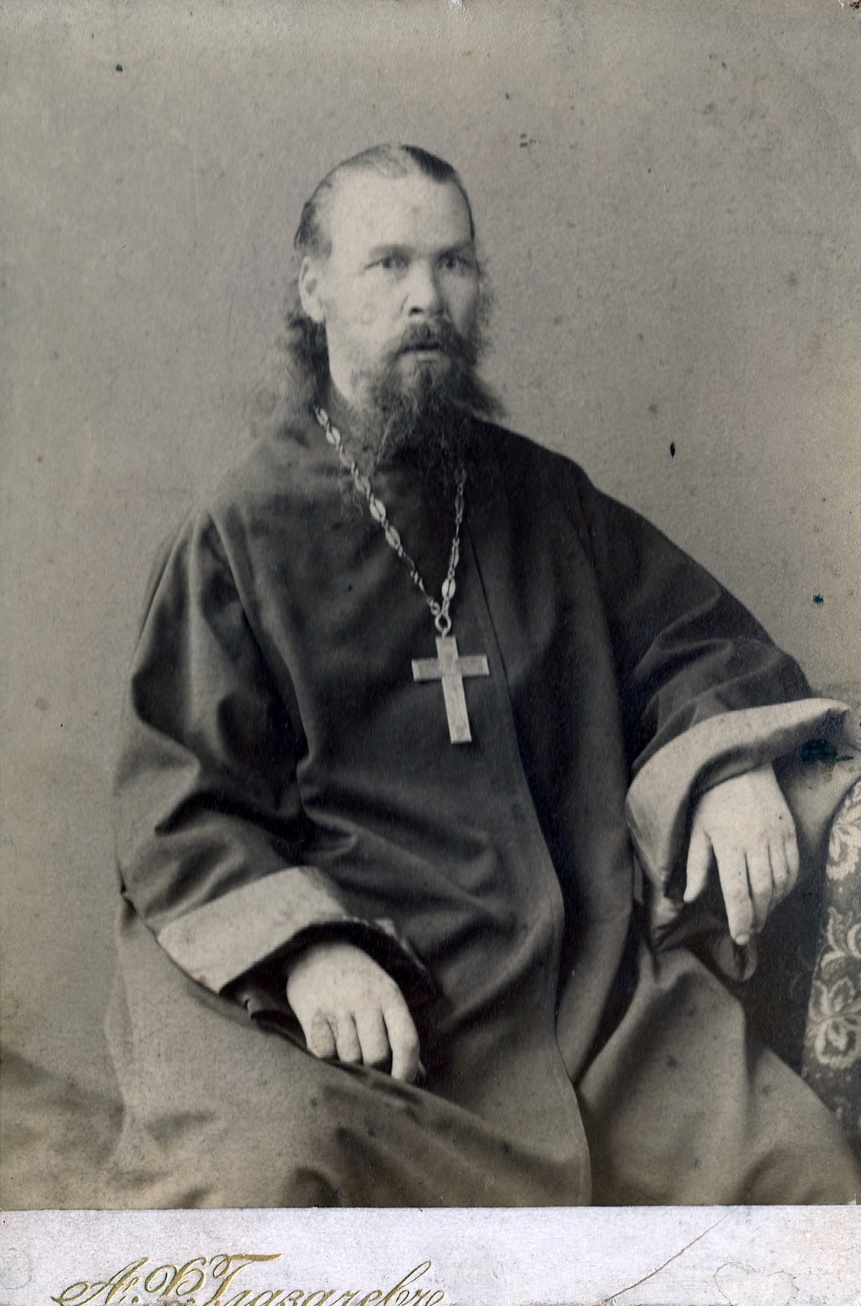 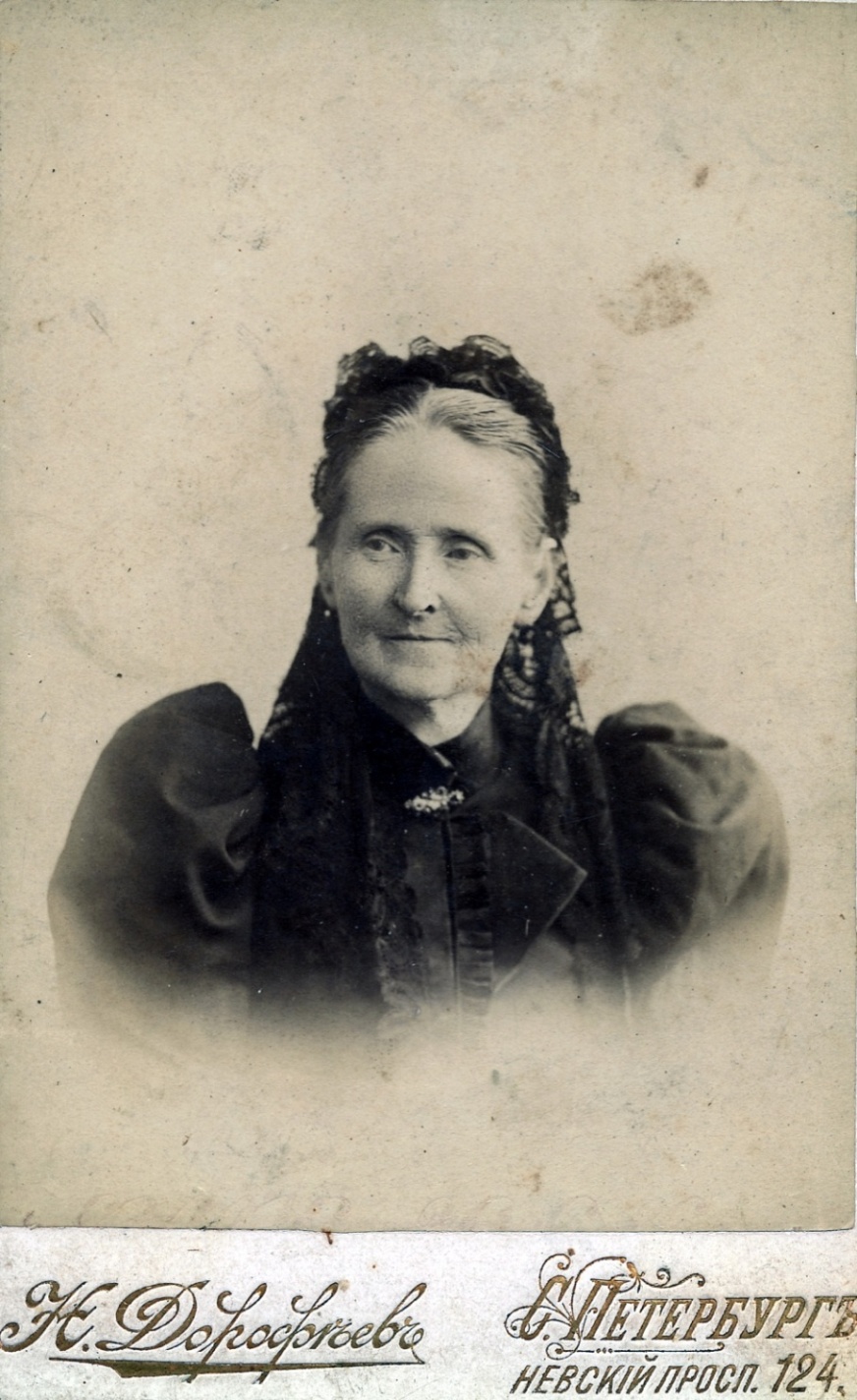 Протоиерей Петр Васильевич Ильинский и матушка Александра Яковлевна. Фотографии из семейного архива В.В. Бабкина
23
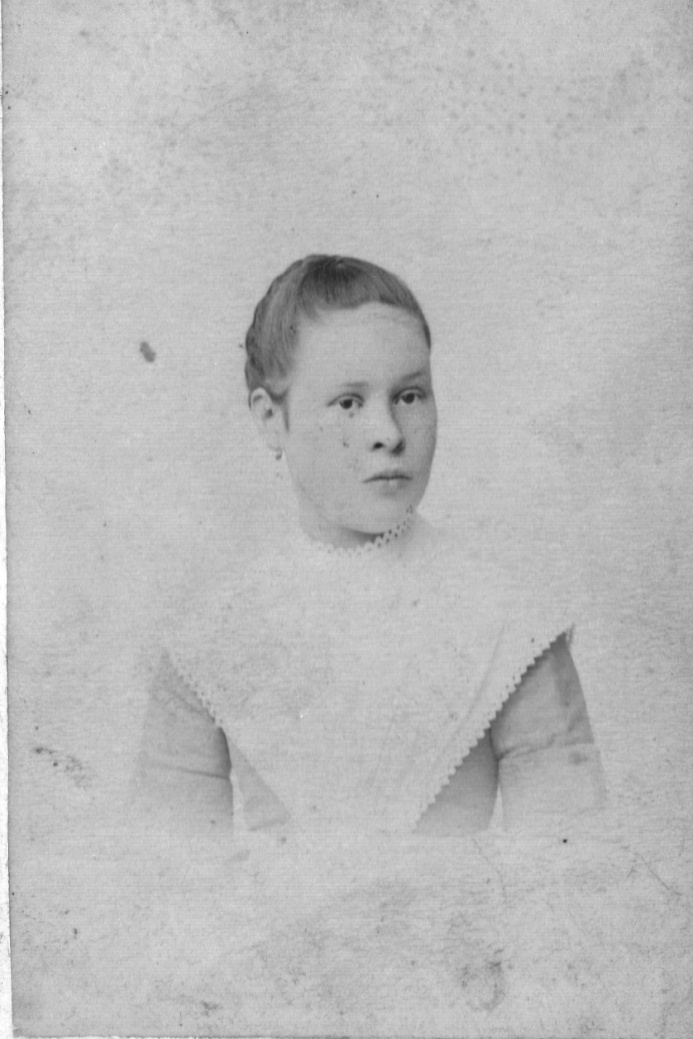 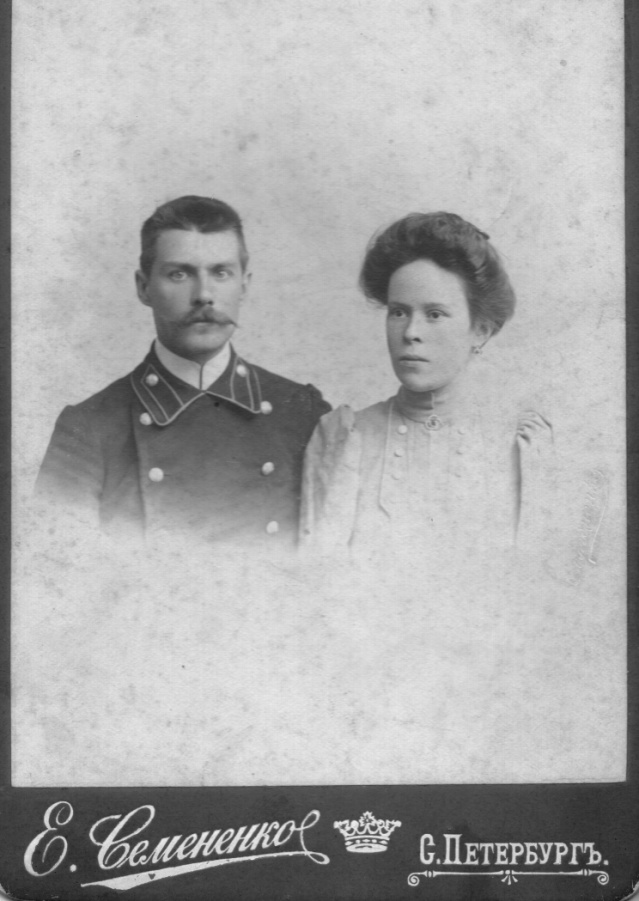 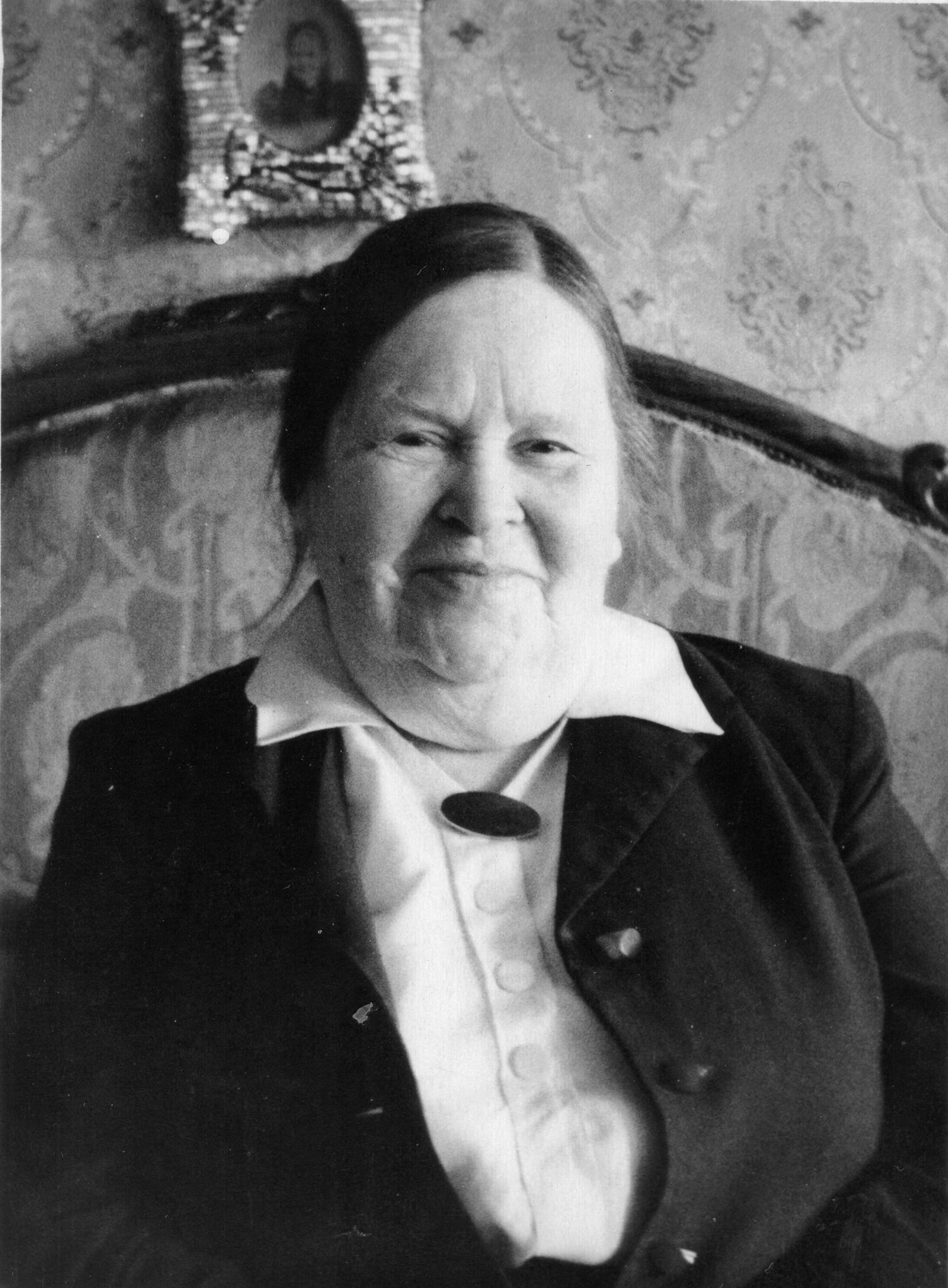 Беляев Сергей Георгиевич и его жена Беляева (Ильинская) Екатерина Петровна. Фотографии из семейного архива В.В. Бабкина
24
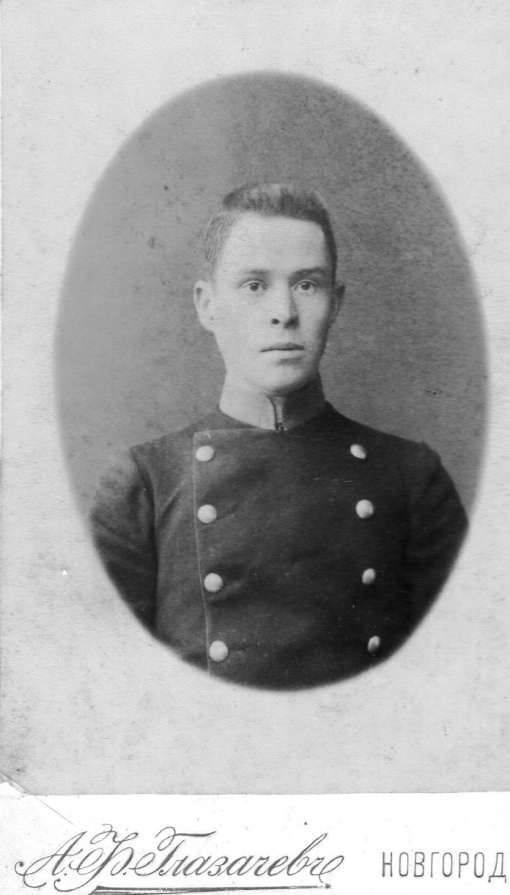 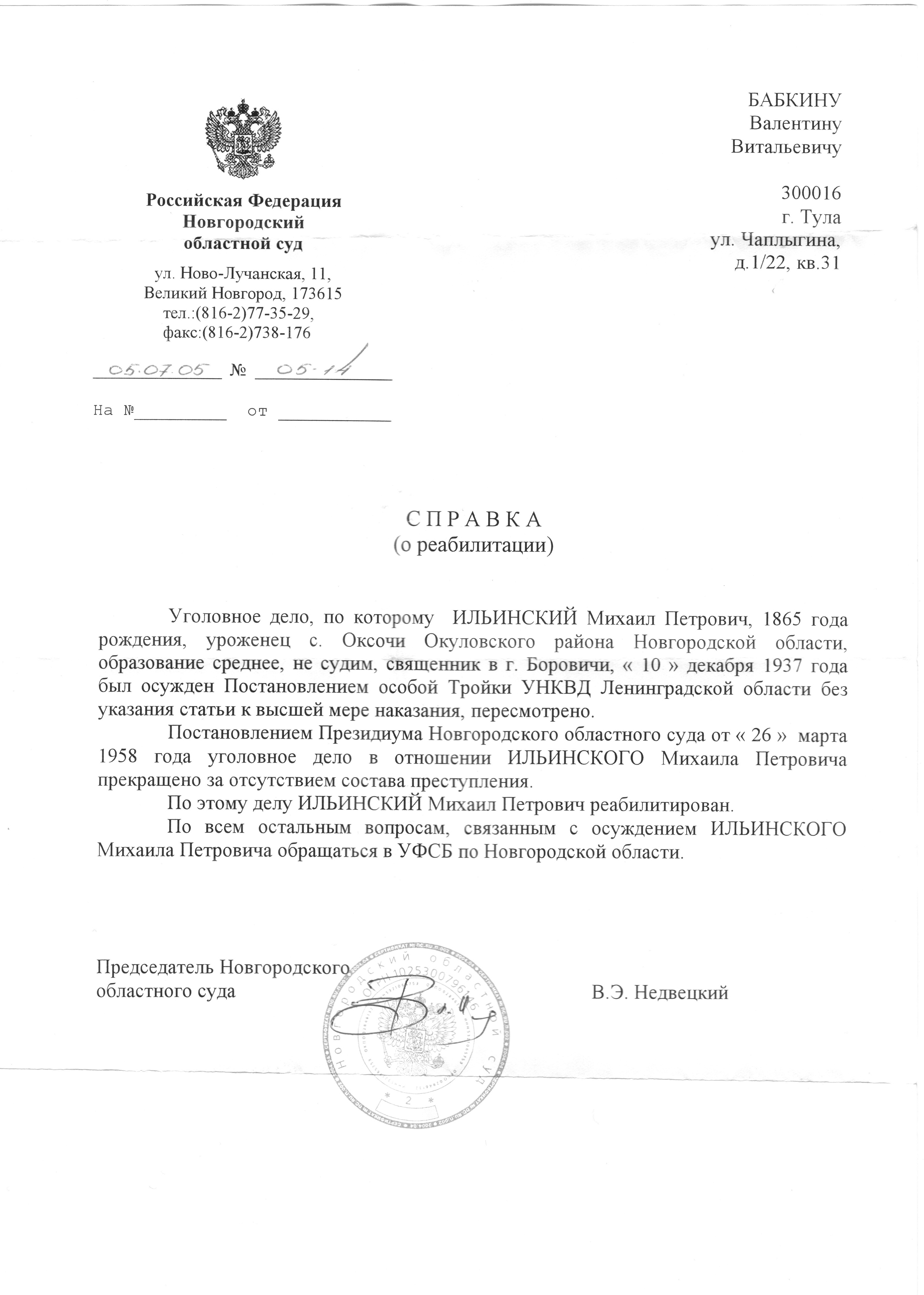 Михаил Петрович Ильинский. 
Фотография и документы  из семейного архива В.В. Бабкина
25
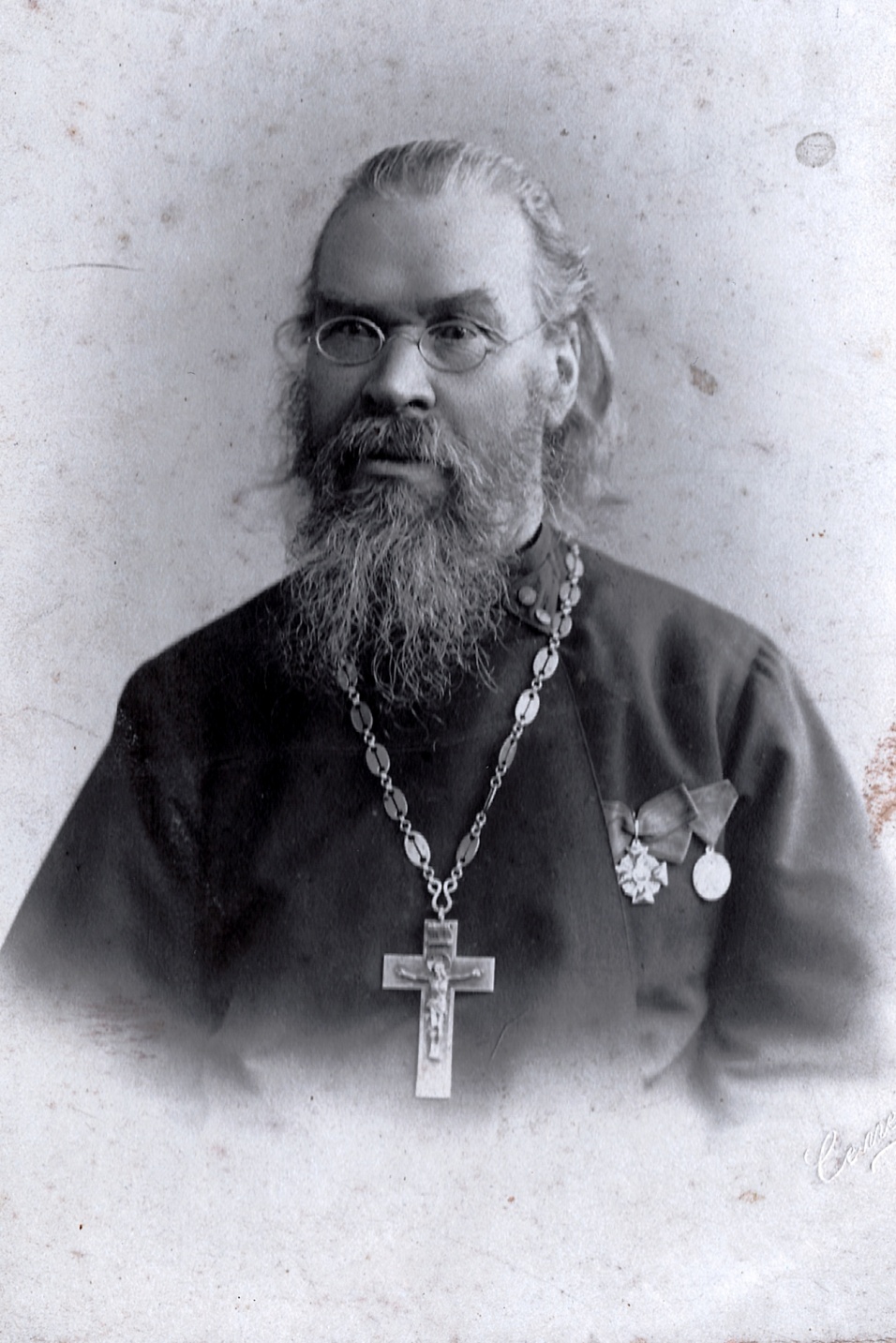 Настоятель церкви Преображения Господня
 с. Оксочи
 протоиерей Петр Васильевич Ильинский.
Фотография из семейного архива В.В. Бабкина
26
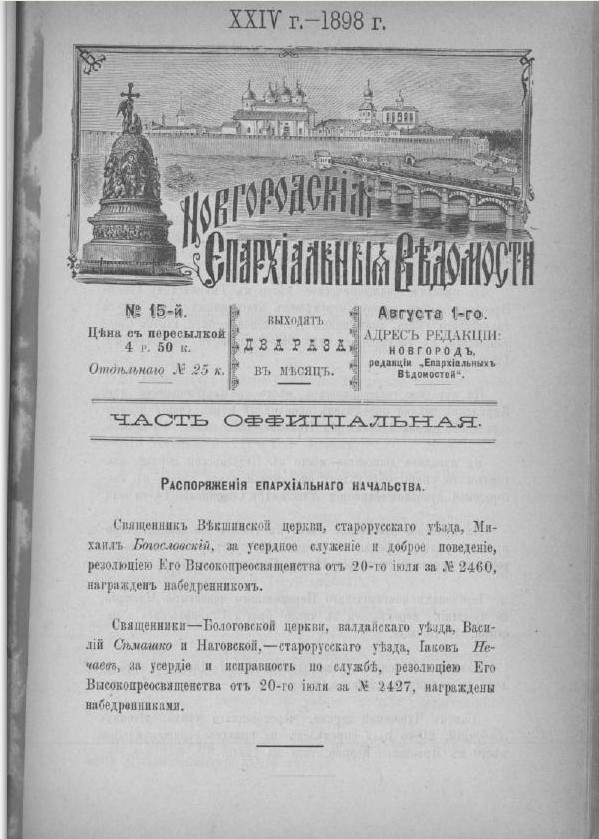 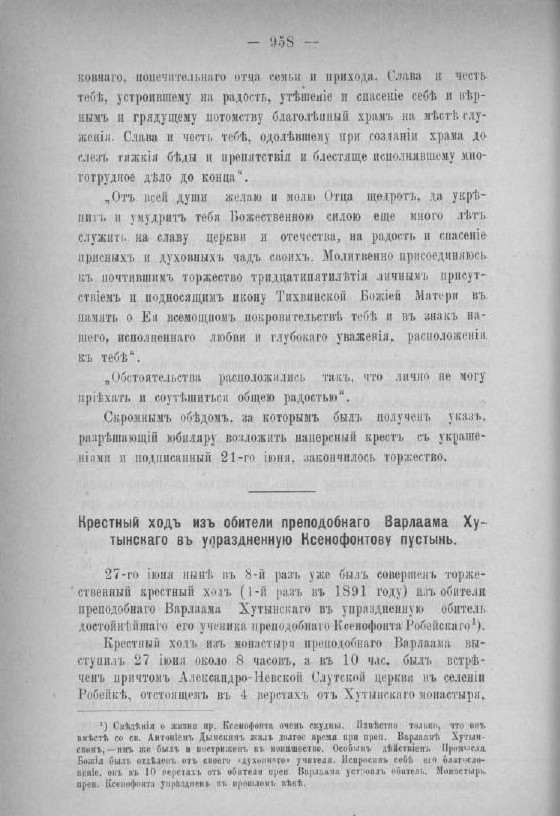 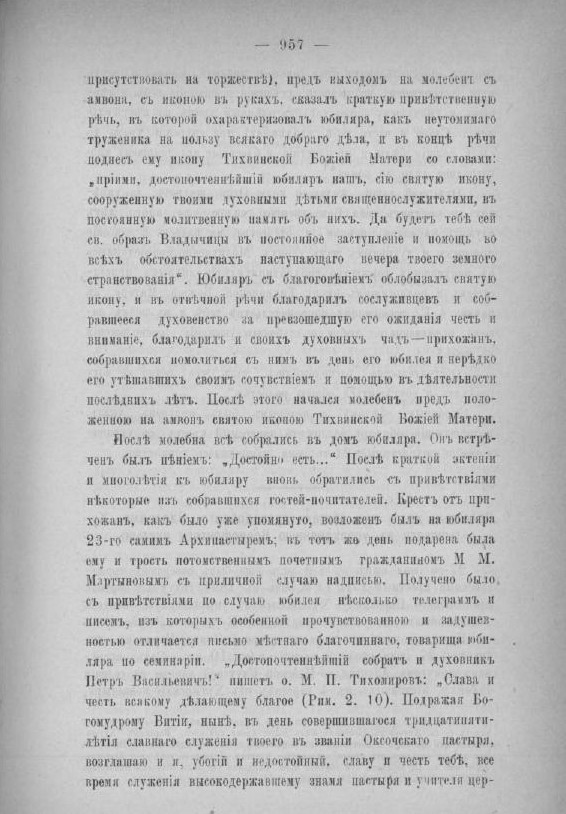 «Новгородские епархиальные ведомости» № 15 1898 год.
Копии документов из электронного каталога Российской национальной библиотеки
27
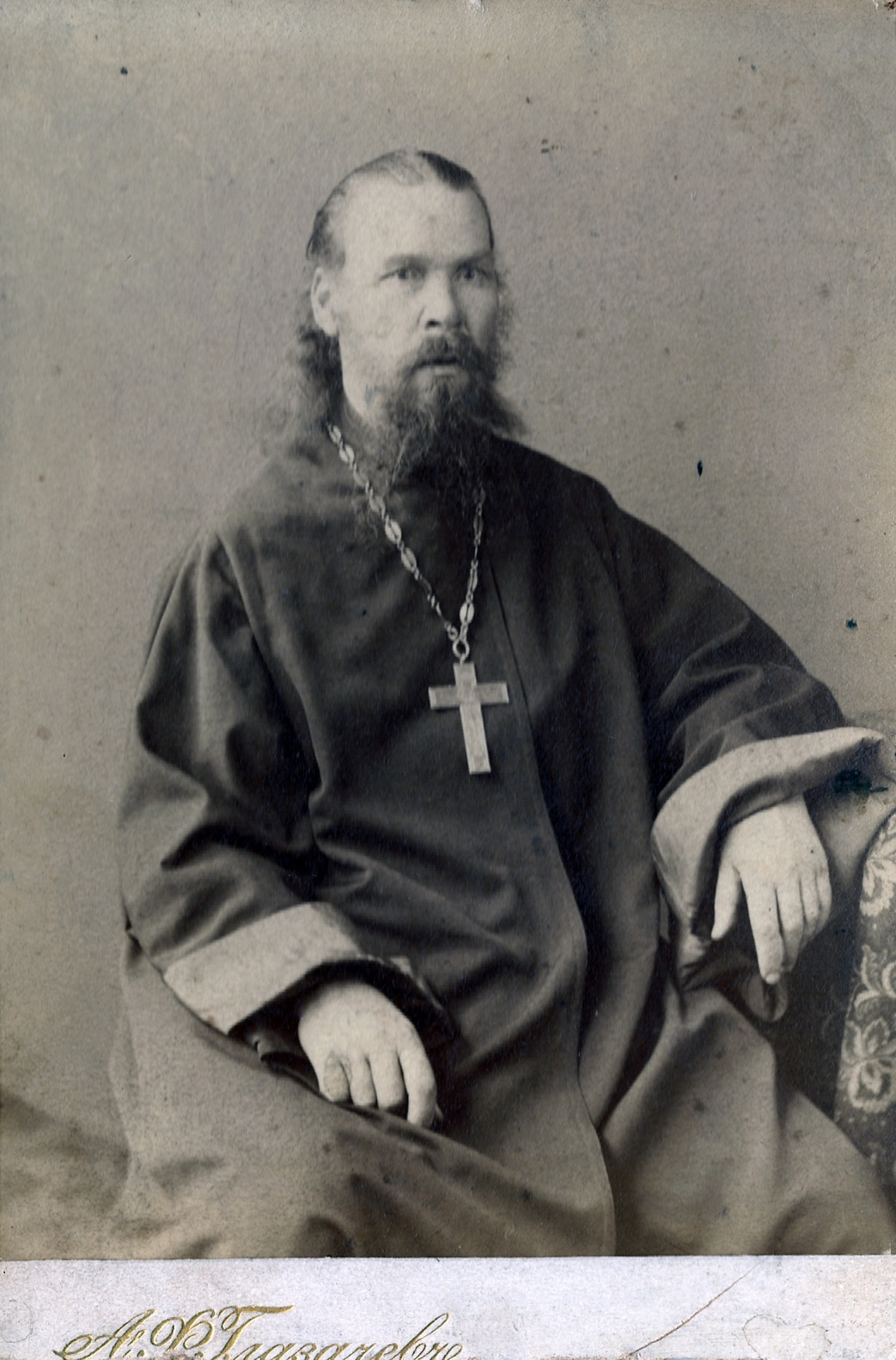 Настоятель церкви Преображения Господня с. Оксочи
 протоиерей Петр Васильевич Ильинский.
Фотография из семейного архива
 В.В. Бабкина
28
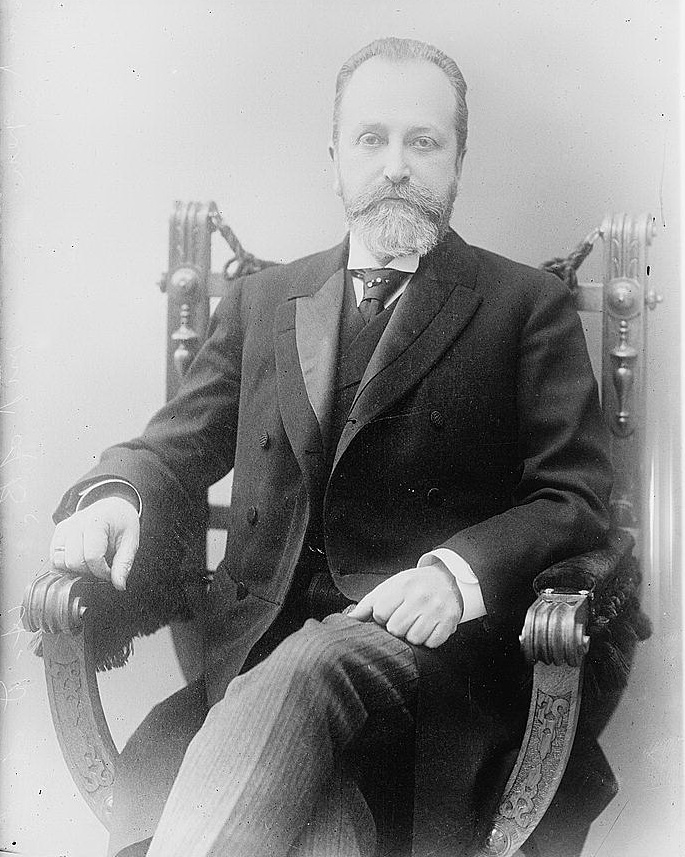 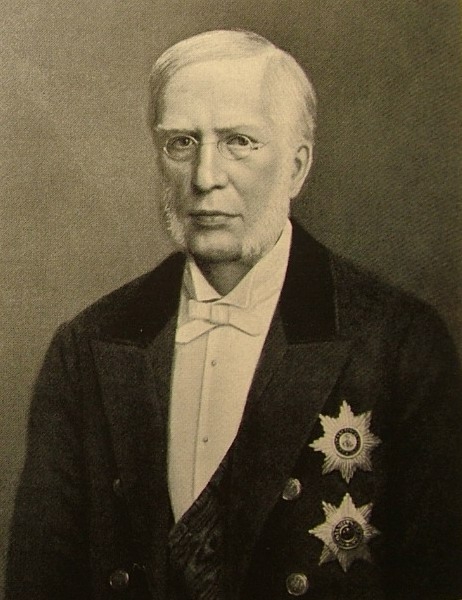 Граф 
Владимир Николаевич Коковцев
Дворянин Иван Алексеевич Вышнеградский
29
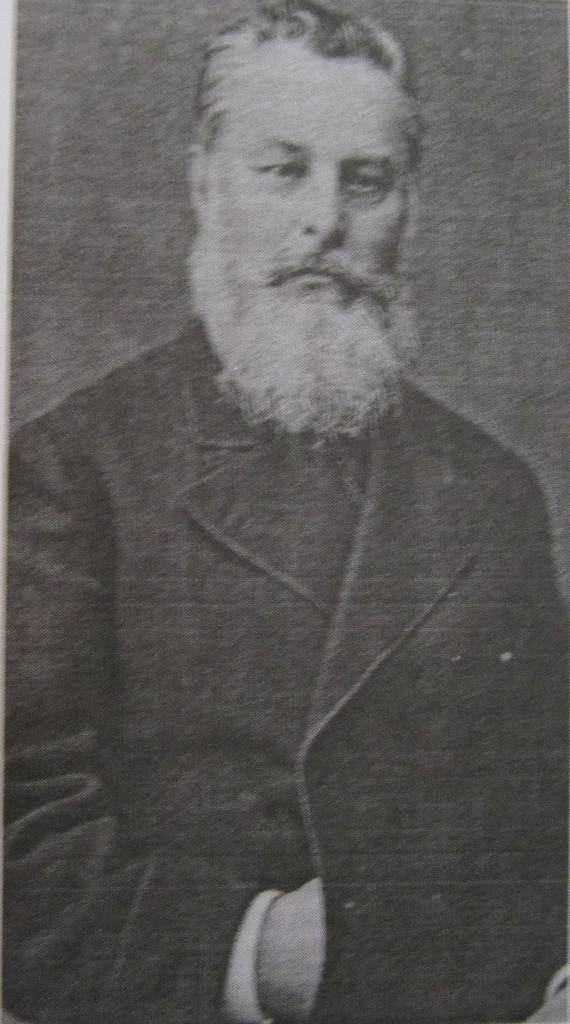 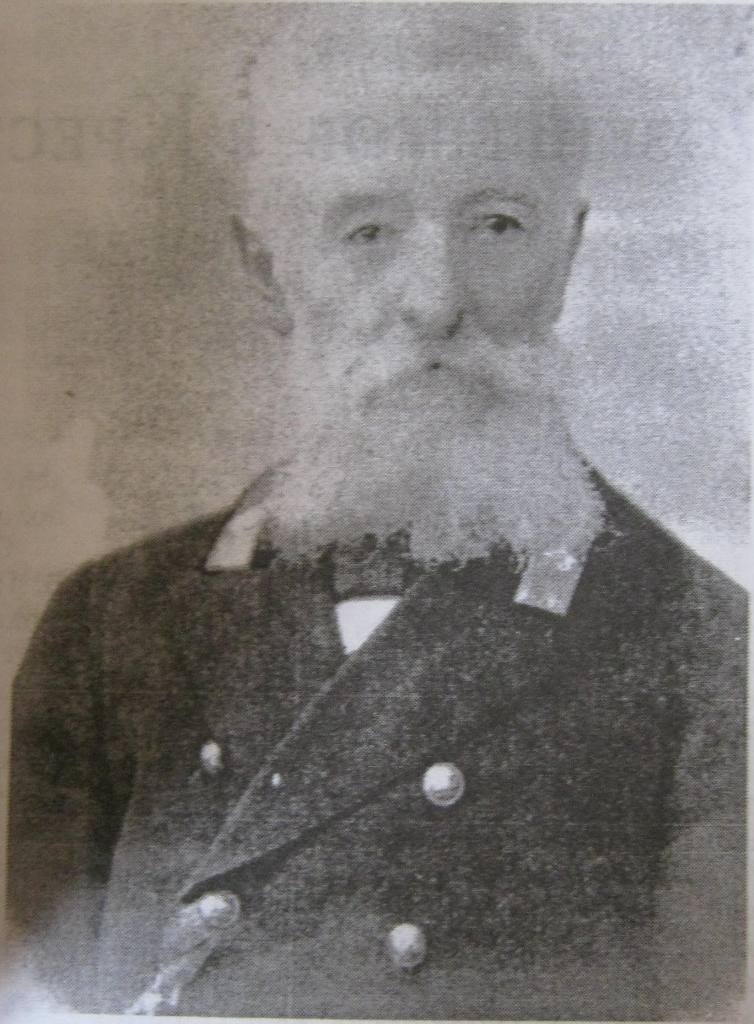 Барон Василий Петрович фон Розенберг
Статский советник Александр Петрович фон Розенберг
30
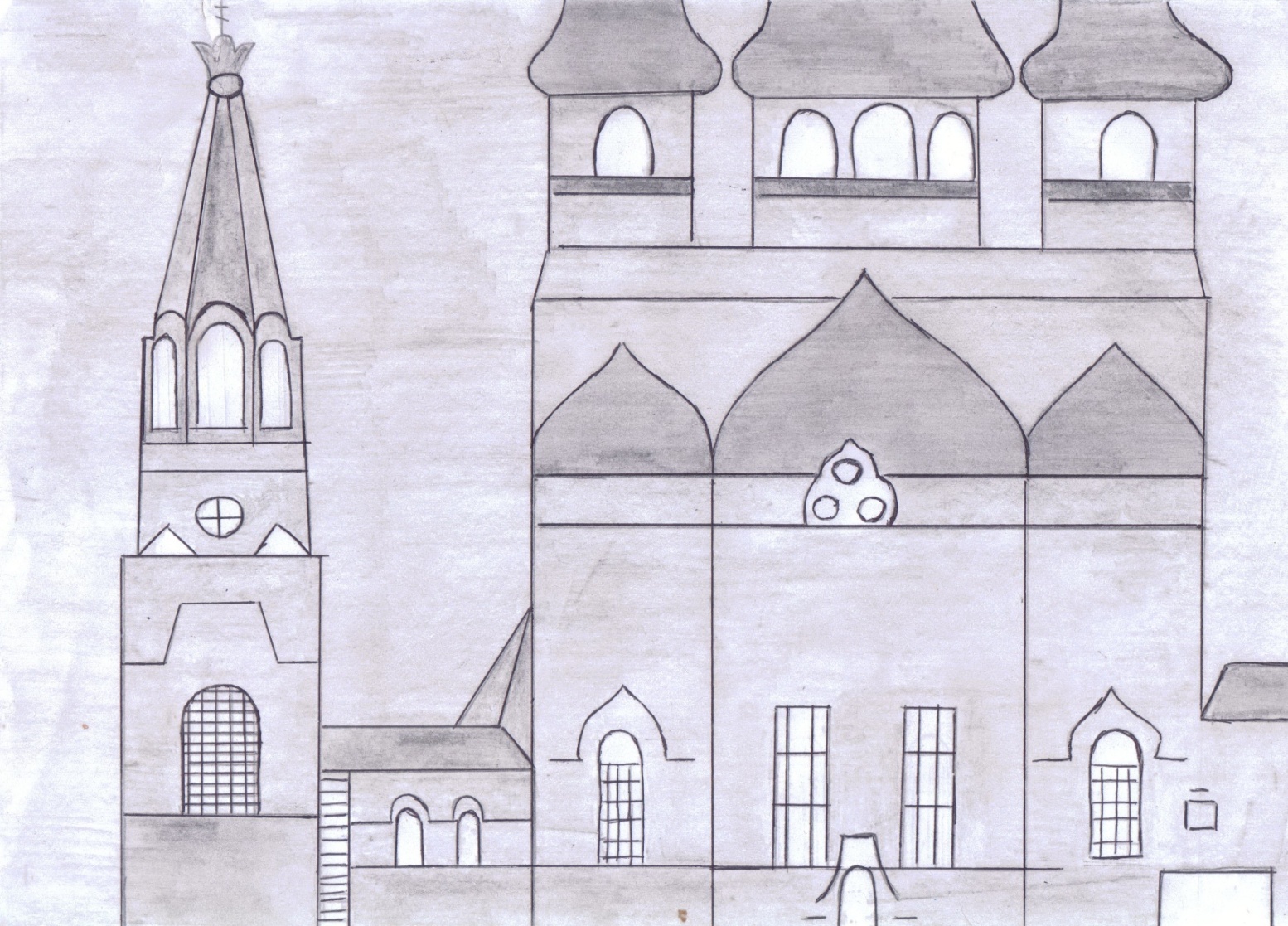 Храм Сретения Господня с. Оксочи.
 Рисунок учащейся 9 класса  МАОУ СШ №1 г. Малая Вишера 
Татьяны Лукиной.
31
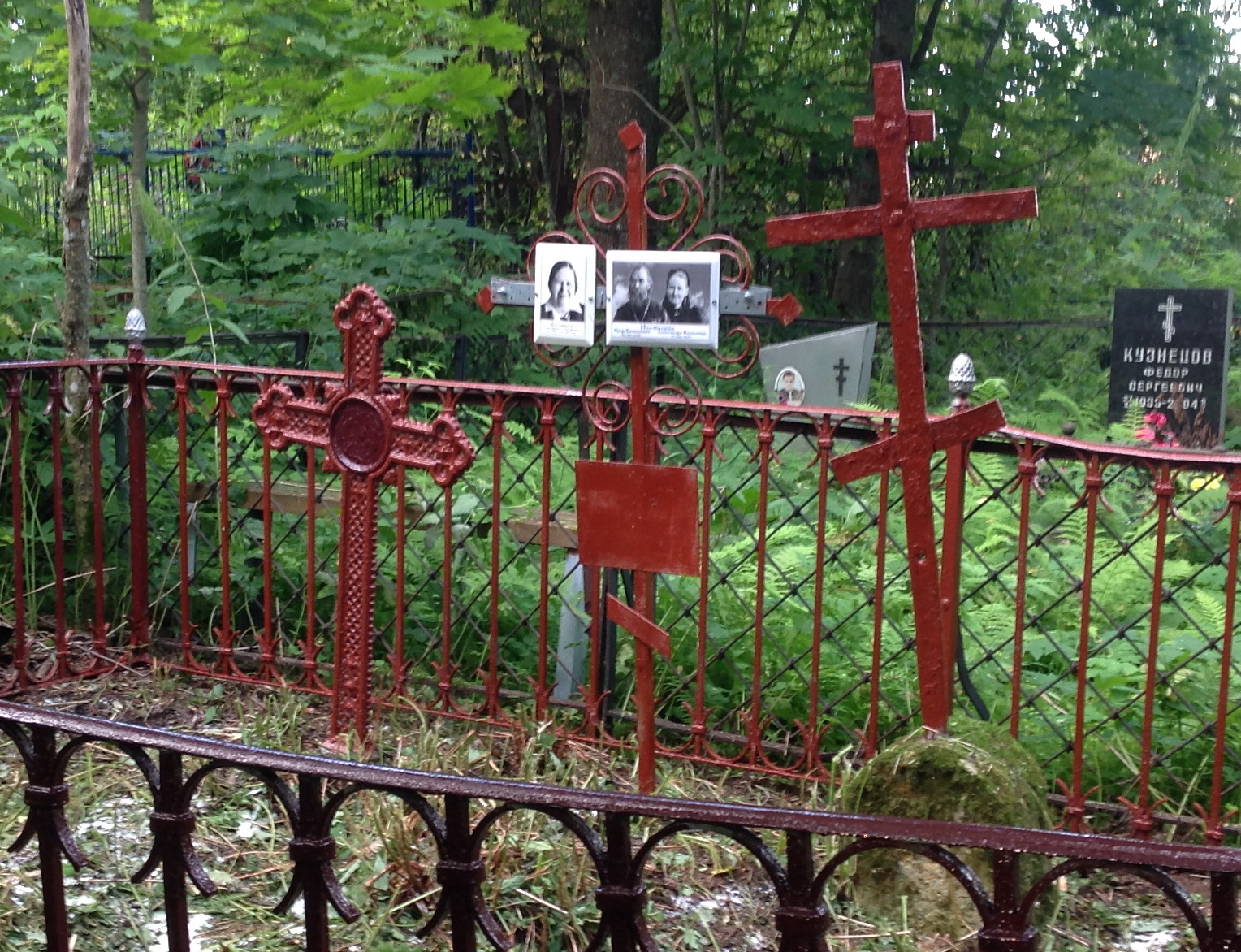 Место захоронения отца Петра Васильевича и Александры Яковлевны Ильинских и их дочери Екатерины Петровны Беляевой. Кладбище с. Оксочи
32
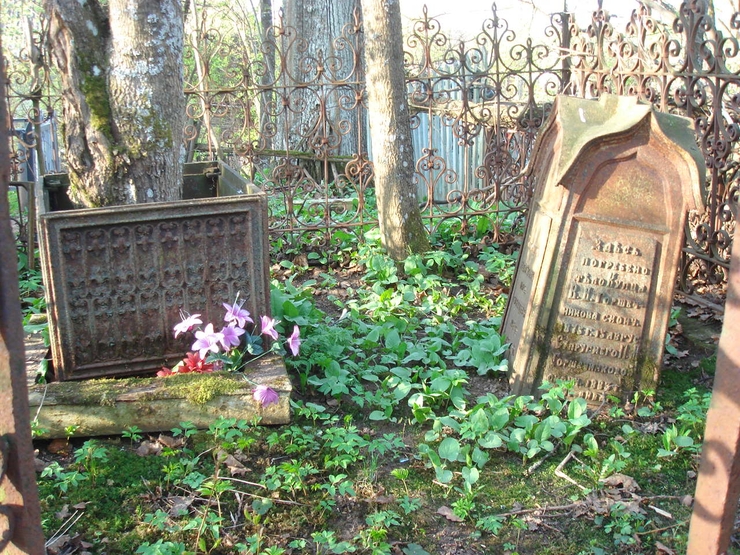 Кладбище с. Оксочи
33
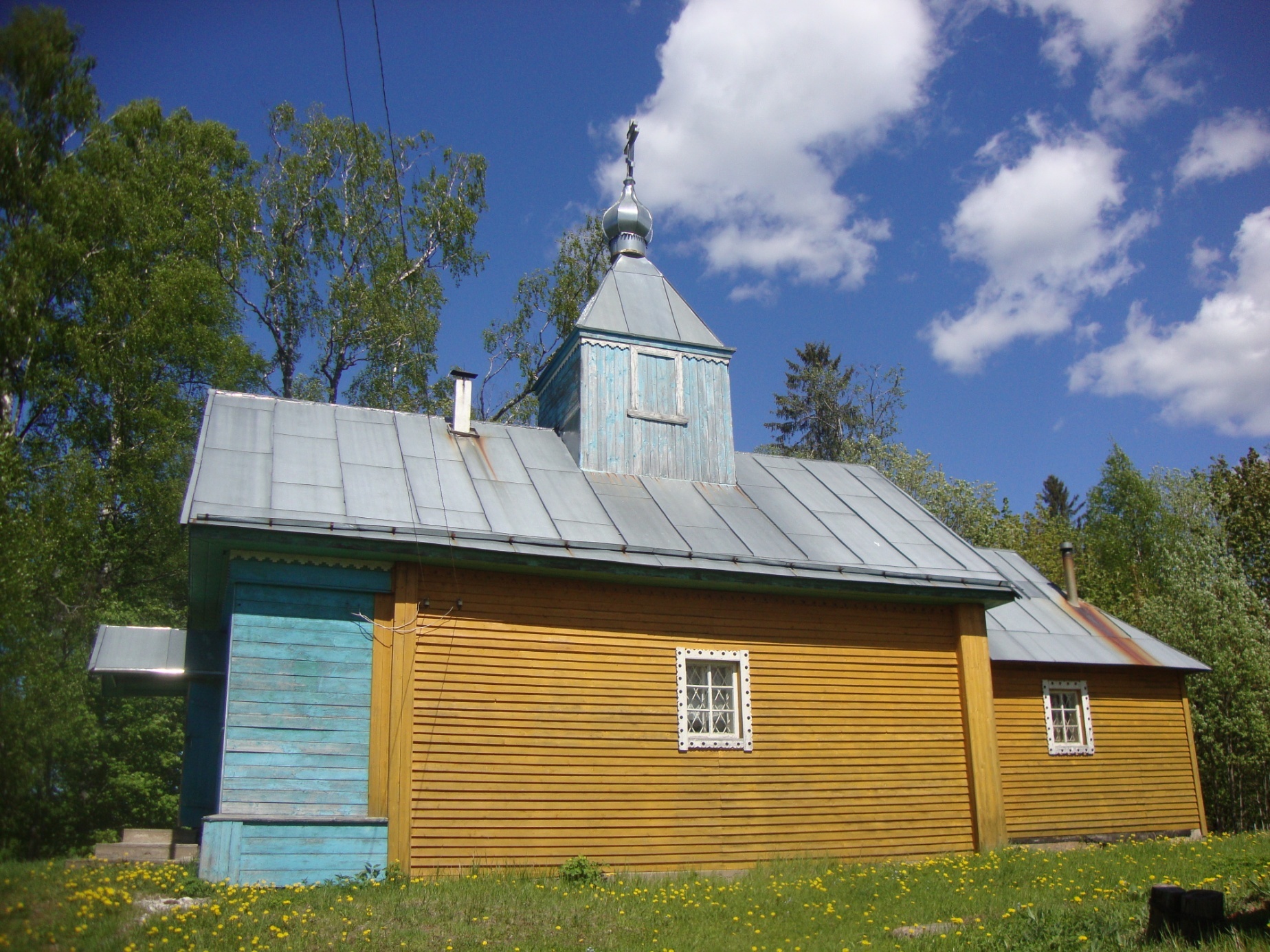 Церковь Сретения Господня с. Оксочи. 2015 год
34
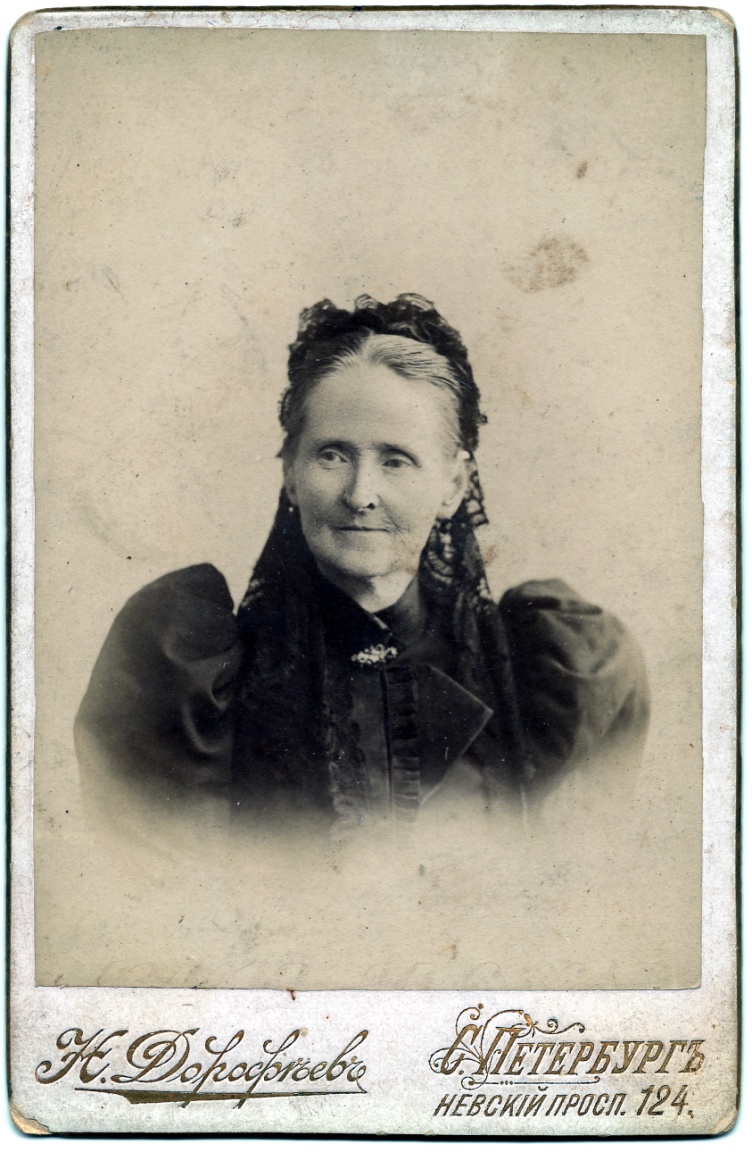 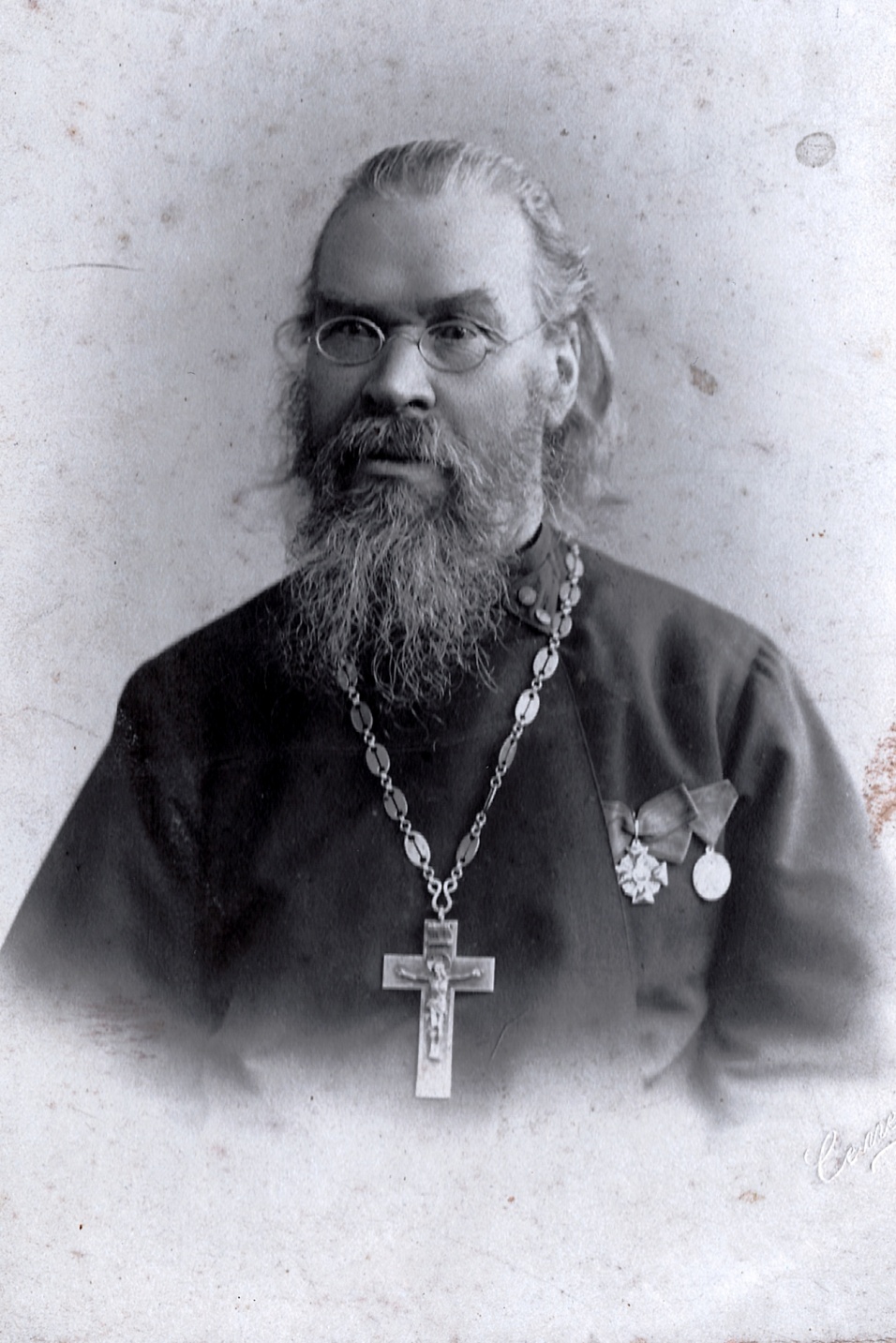 Матушка Александра Яковлевна и протоиерей Петр Васильевич Ильинские. Фотографии из семейного архива В.В. Бабкина
35
Источники:

Российская  национальная библиотека. Электронный каталог «Новгородские епархиальные ведомости» № 15 1898 год.

«Моя Вишера» 2013 год № 5, 7, 8   

 Алексеев В. Е. «Воспоминания о родине, малой, но прекрасной, подкрепленные ее историей» 

 Фотографии и документы из семейного архива Валентина Витальевича Бабкина, правнука протоиерея Петра Васильевича Ильинского
36
37